TOÁN 8
Tập 2
Chương VIII
Bài 7: Trường hợp đồng dạng
 thứ hai của tam giác - Tiết 1
2
1
NỘI DUNG BÀI HỌC
Trường hợp đồng dạng thứ hai: Cạnh – góc – cạnh
Áp dụng trường hợp đồng dạng thứ hai của tam giác vào tam giác vuông
1. Trường hợp đồng dạng thứ hai: 
Cạnh – góc – cạnh
Định lí
Nếu hai cạnh của tam giác này tỉ lệ với hai cạnh của tam giác kia và hai góc tạo bởi các cặp cạnh đó bằng nhau thì hai tam giác đó đồng dạng.
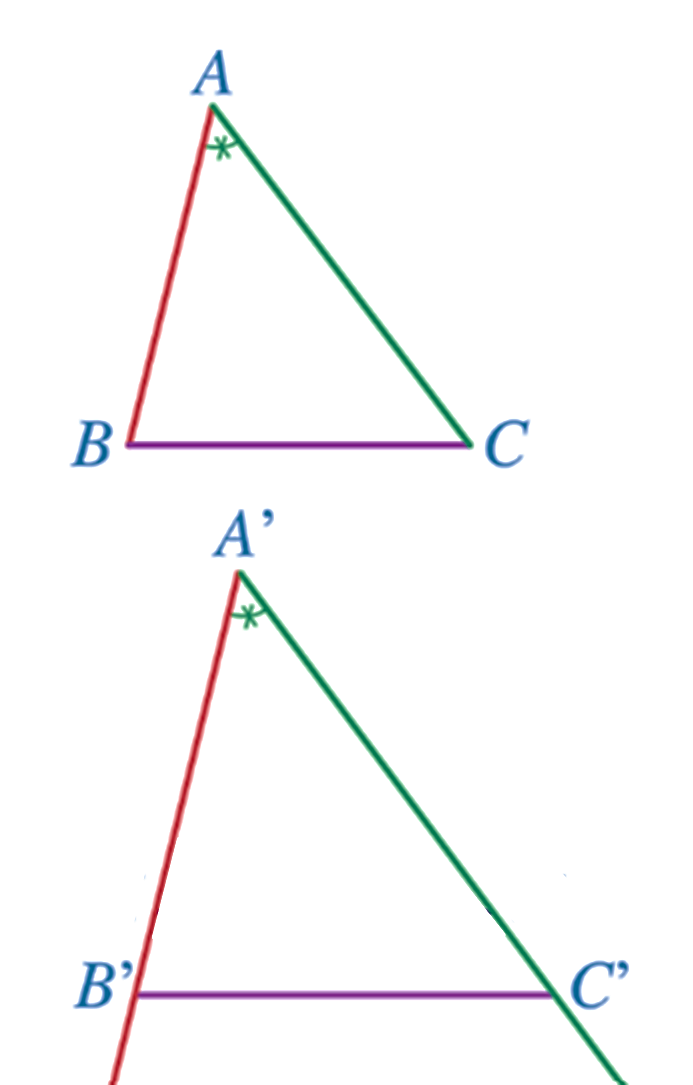 Quan sát Hình 70 và chỉ ra hai cặp tam giác đồng dạng:
Ví dụ 1
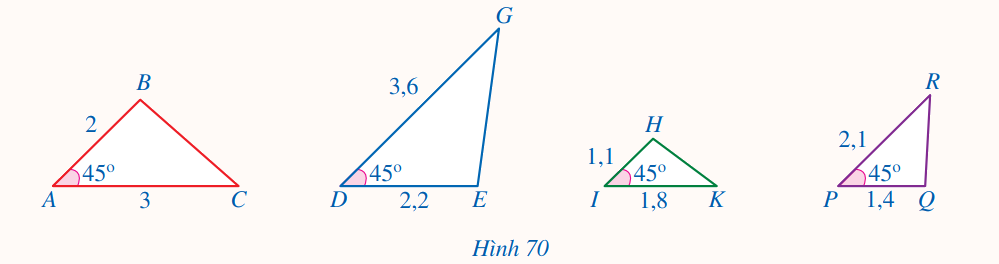 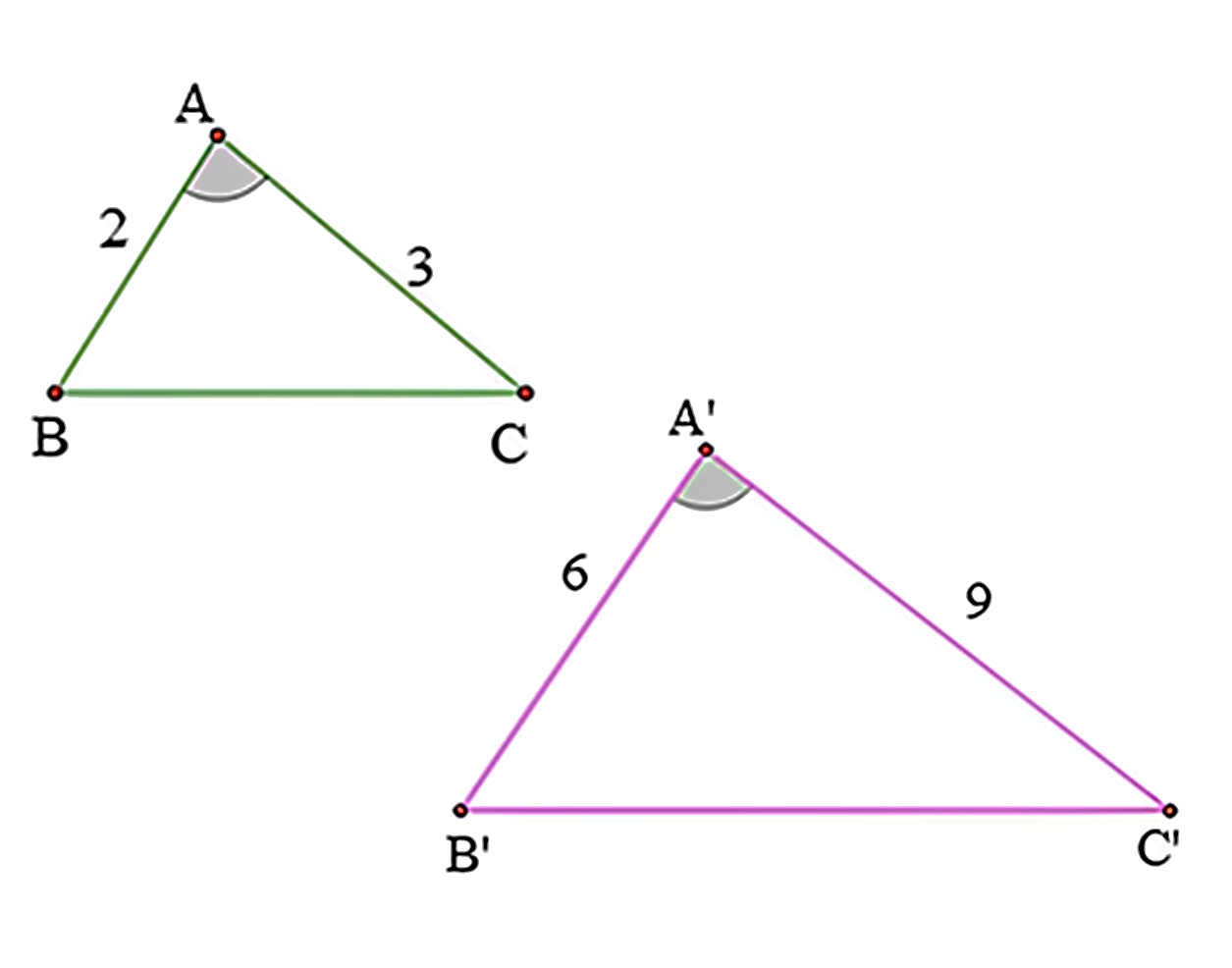 Luyện tập 1
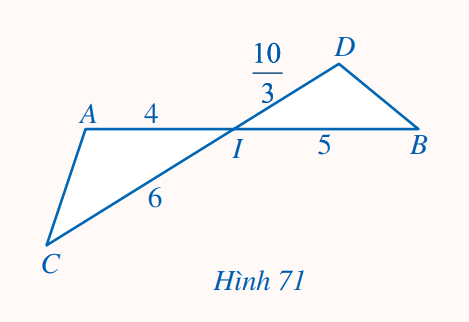 Ví dụ 2
Luyện tập 2
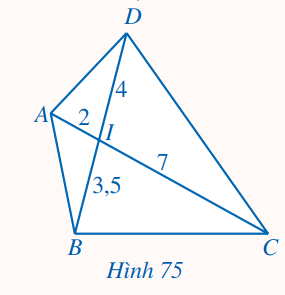 Cho Hình 75, chứng minh:
02
2. Áp dụng trường hợp 
đồng dạng thứ hai của tam giác vào tam giác vuông
Quan sát Hình 73 và chỉ ra hai cặp tam giác đồng dạng:
Ví dụ 3
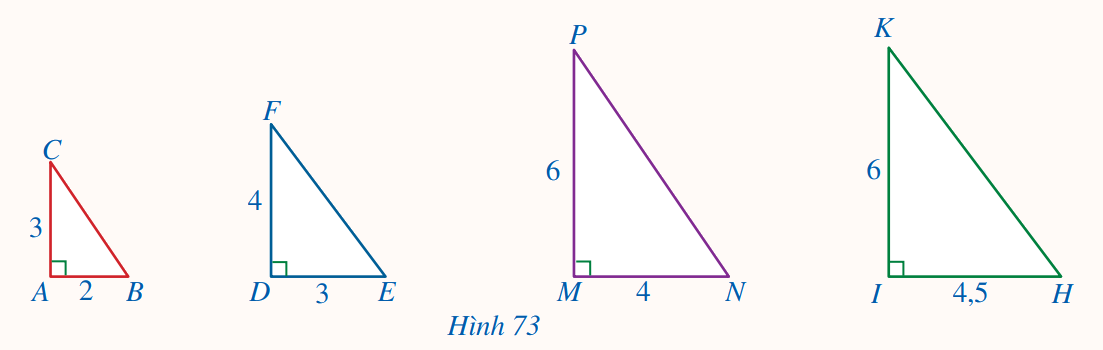 Luyện tập 3
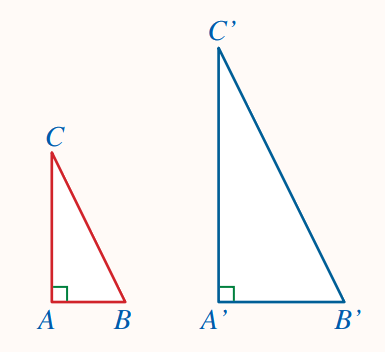 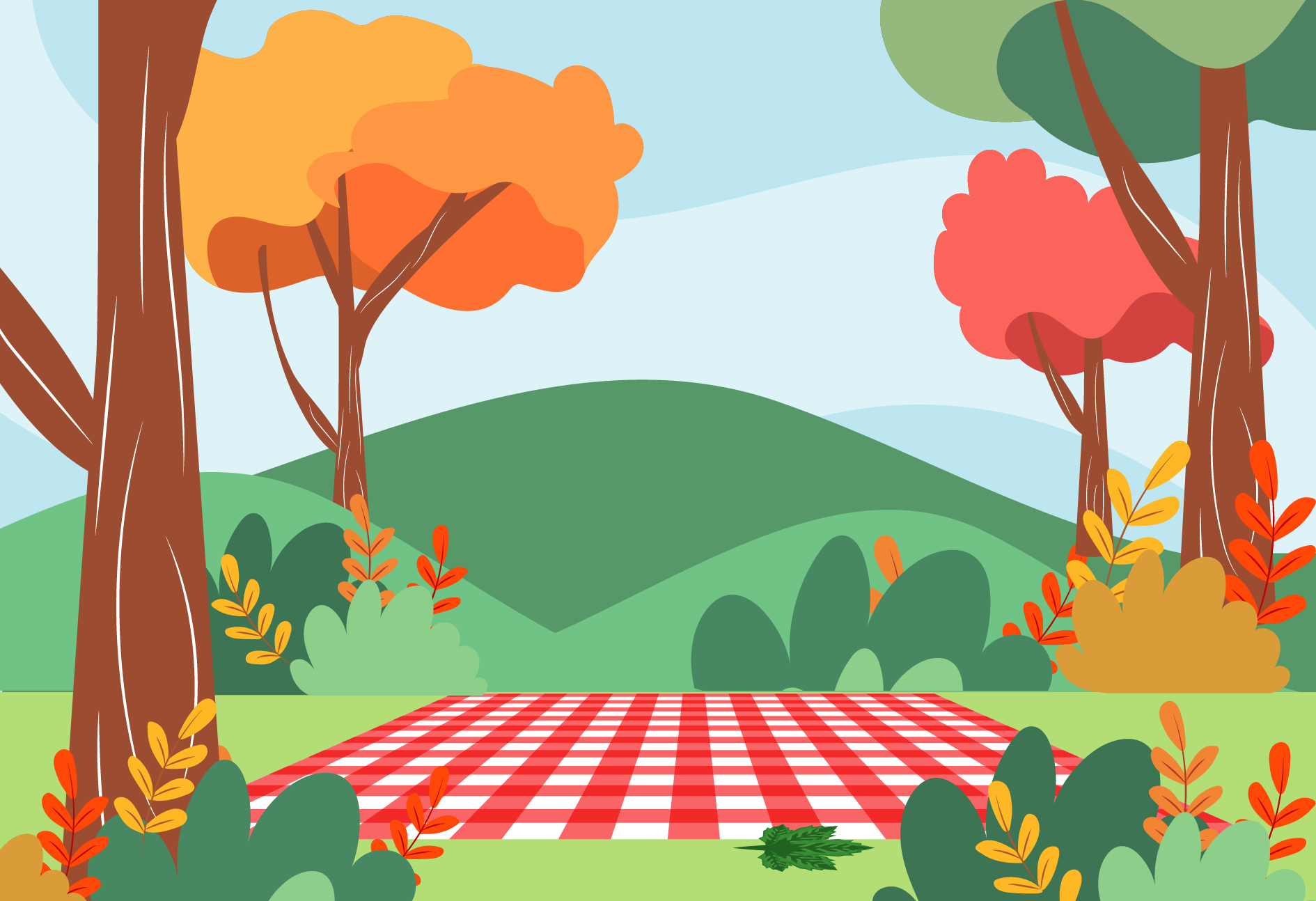 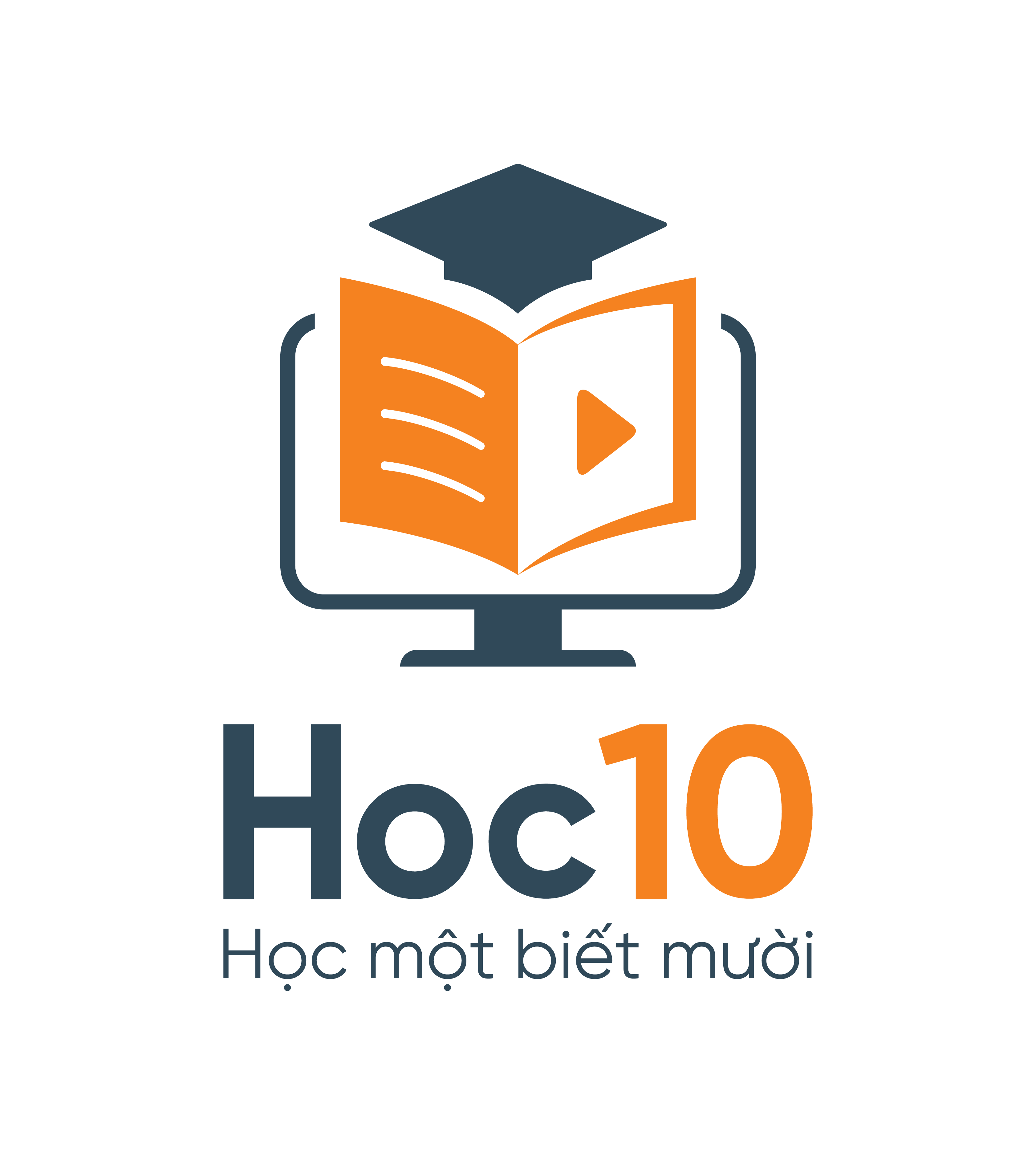 GẤU CON HAM ĂN
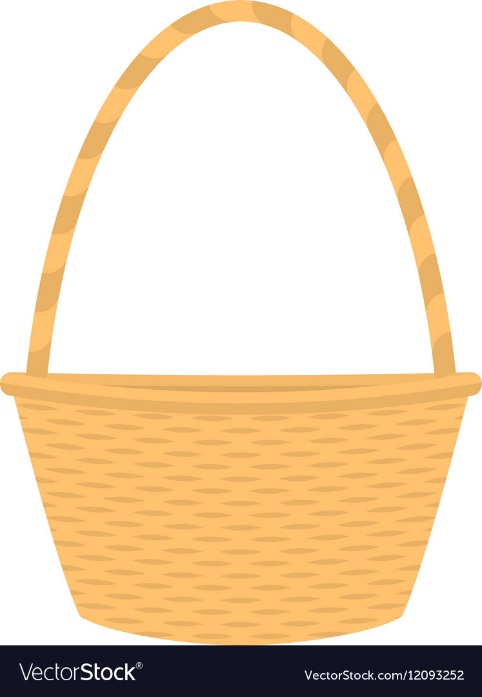 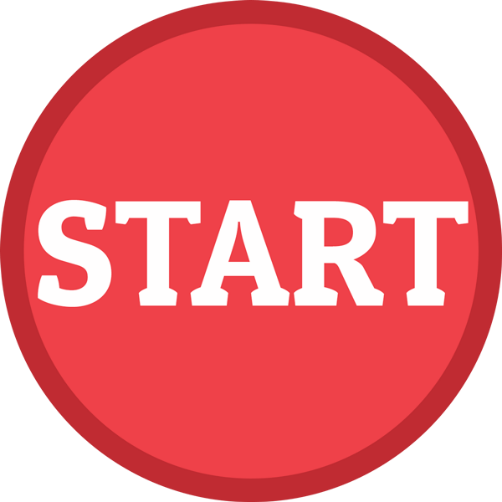 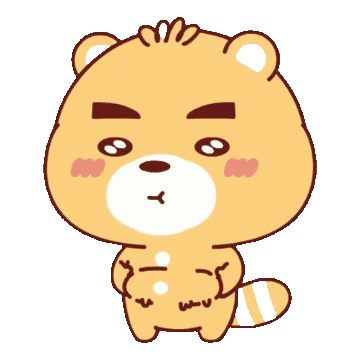 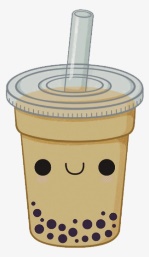 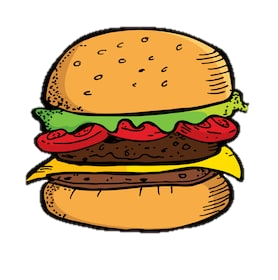 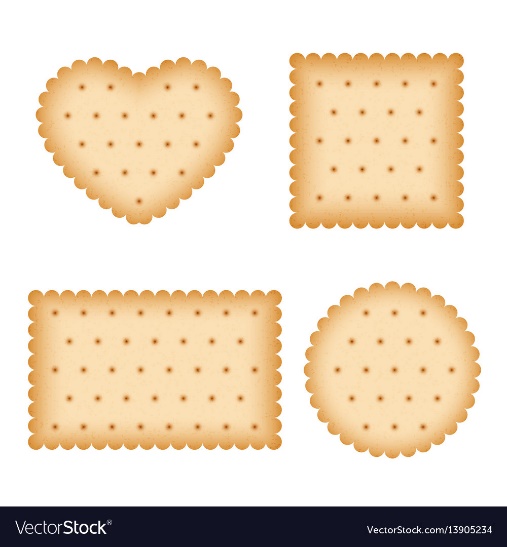 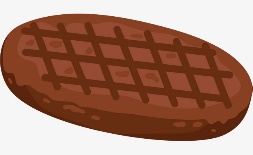 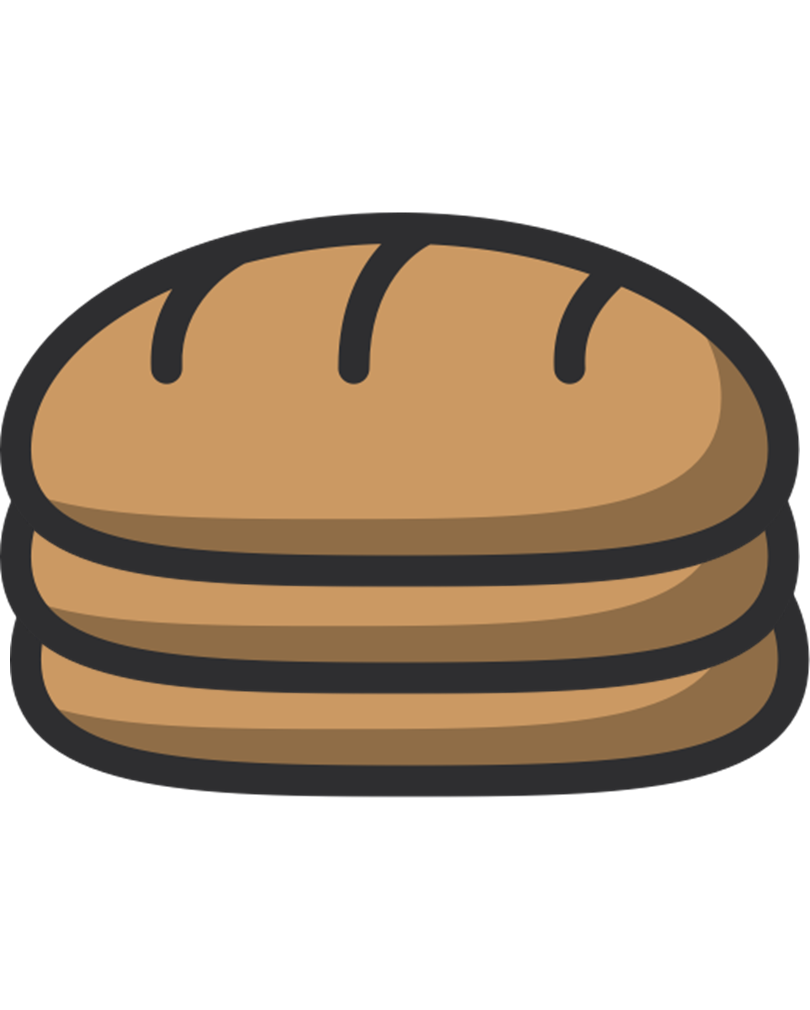 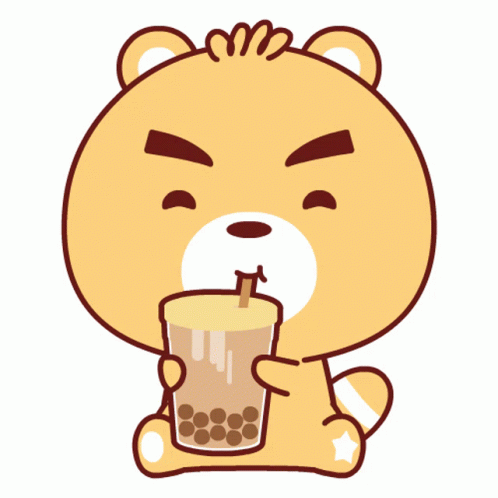 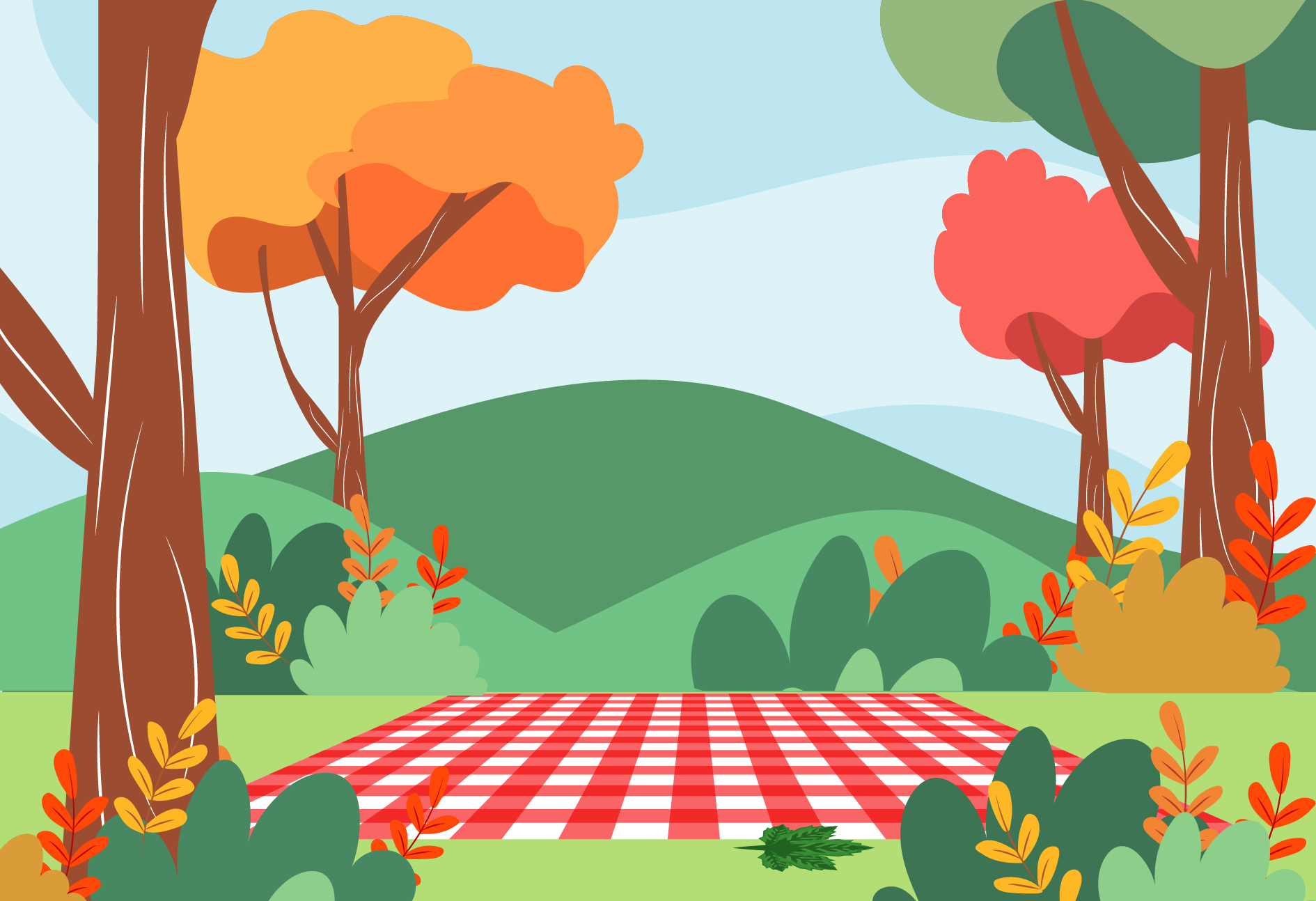 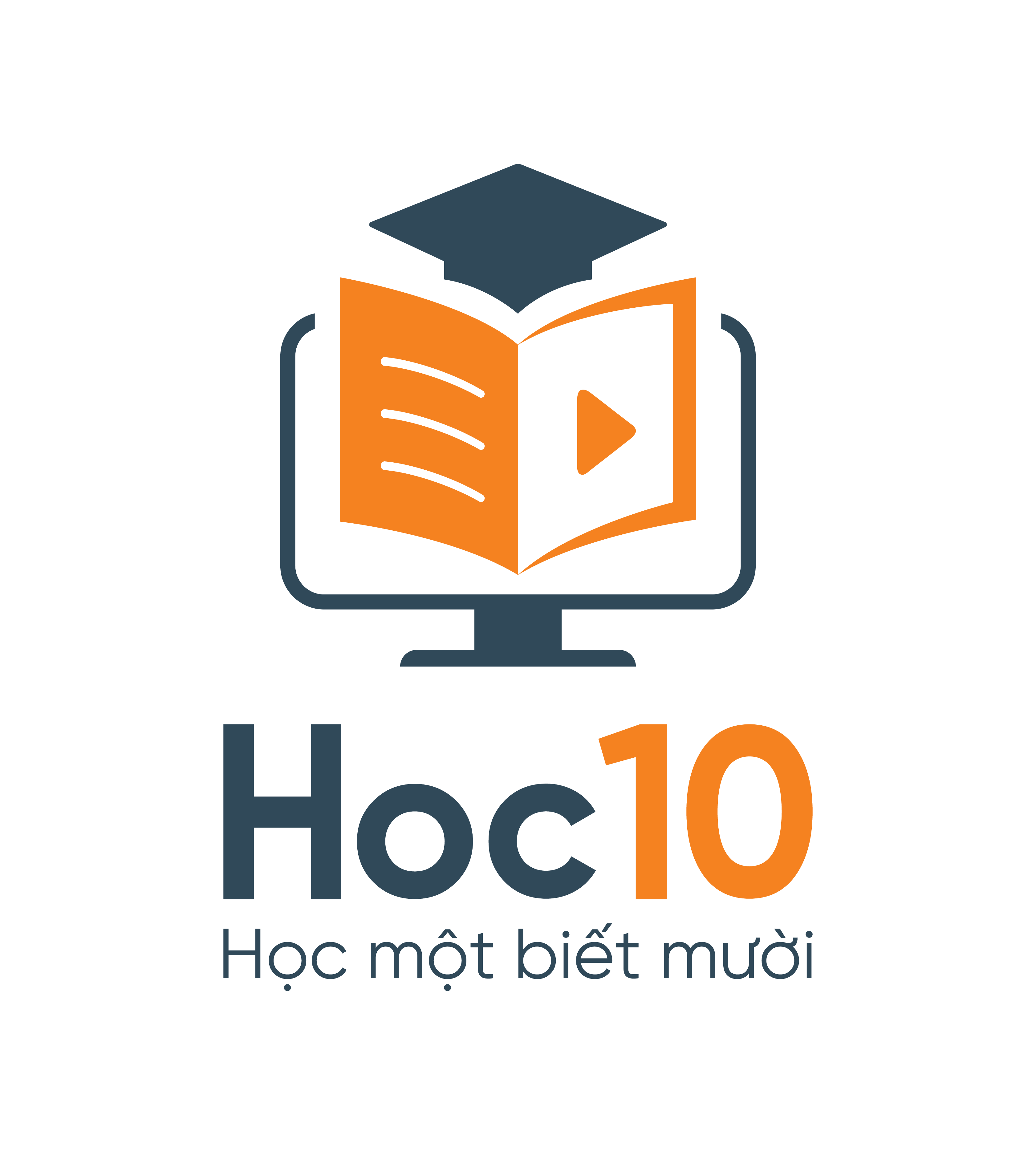 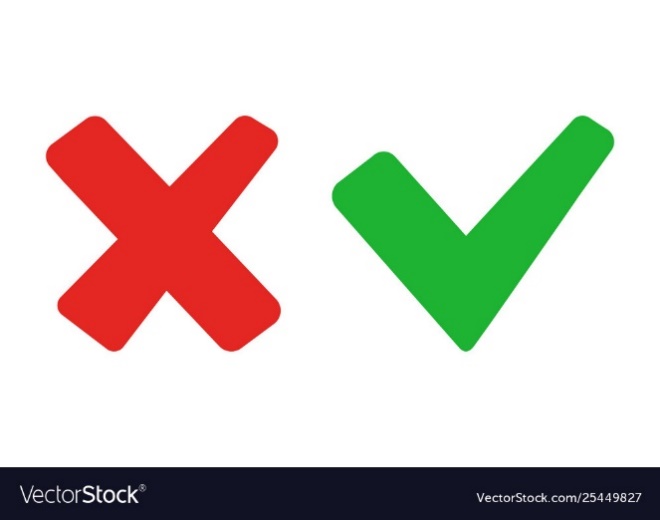 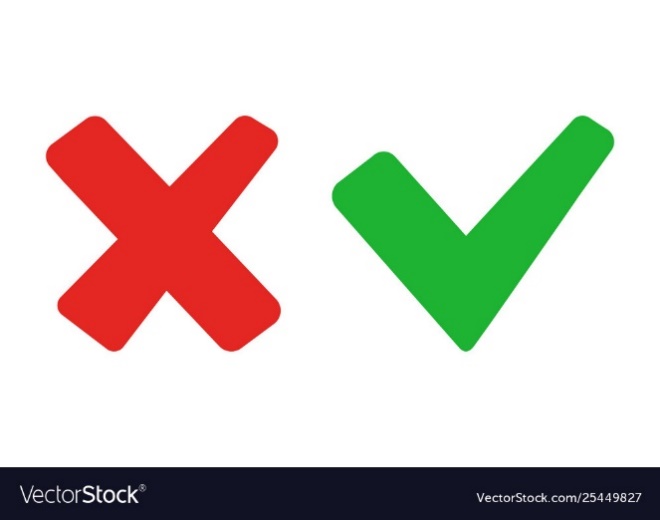 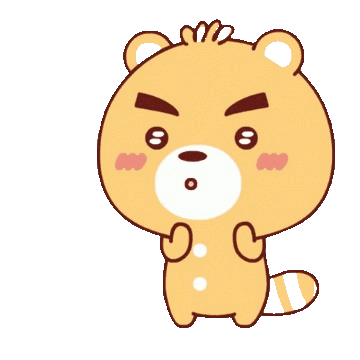 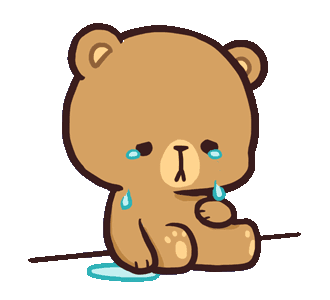 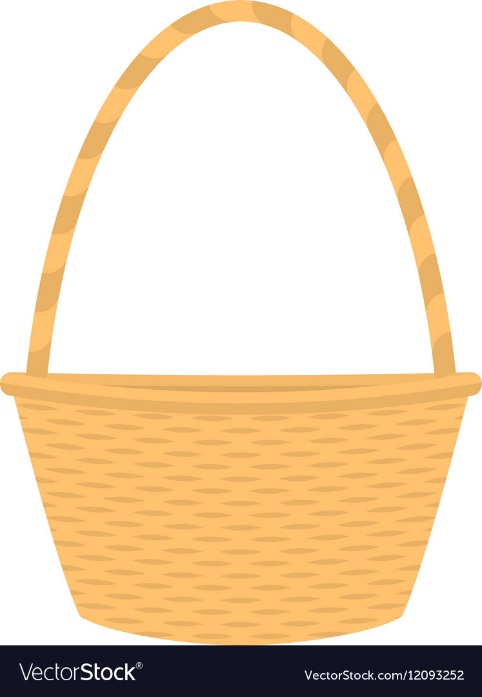 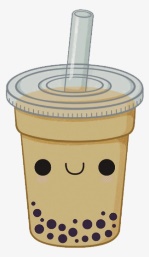 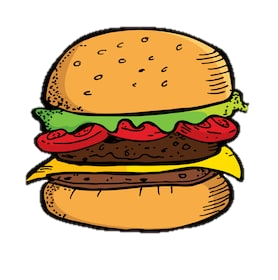 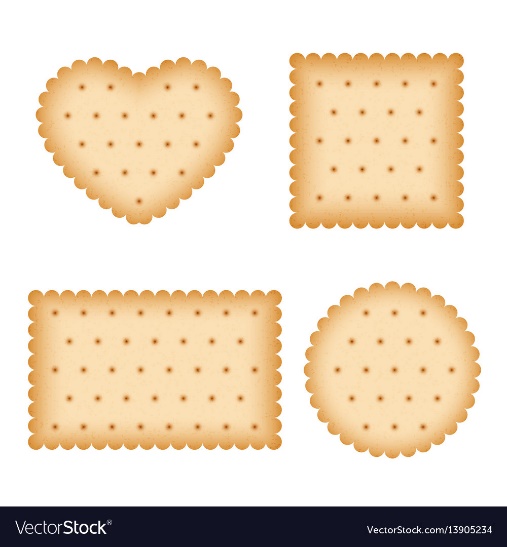 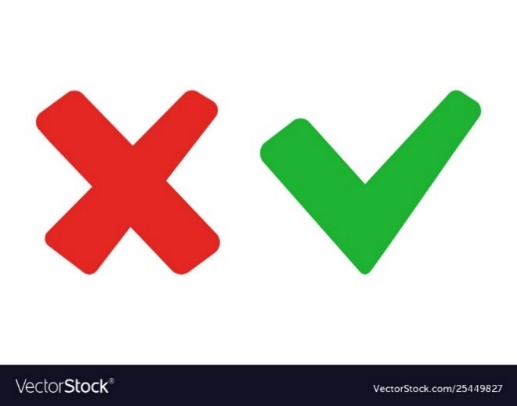 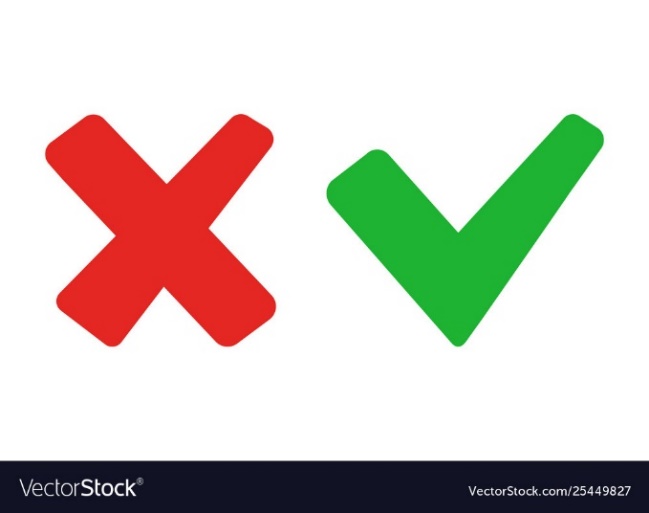 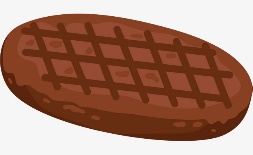 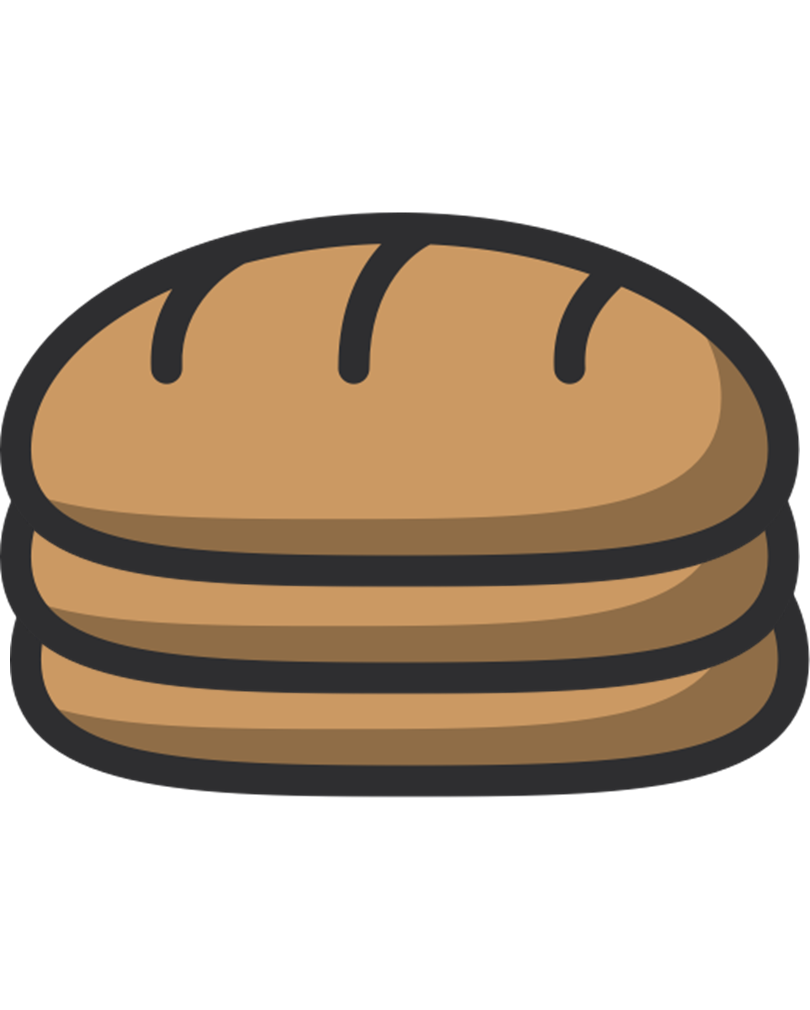 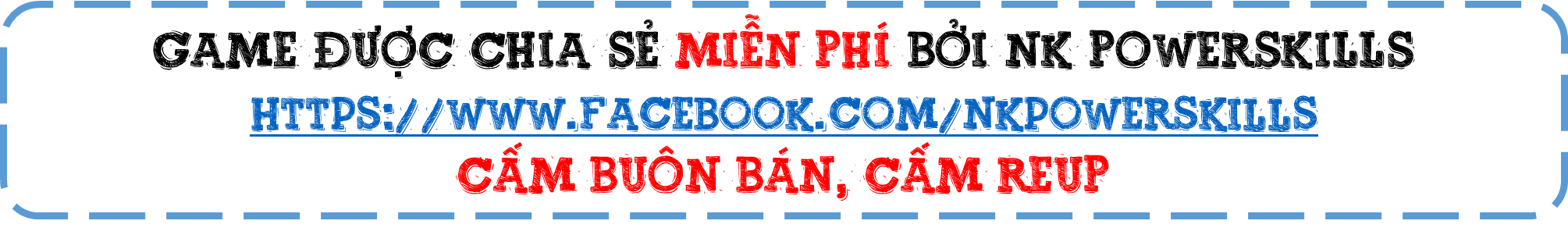 [Speaker Notes: Tích trực tiếp vào ô đáp án]
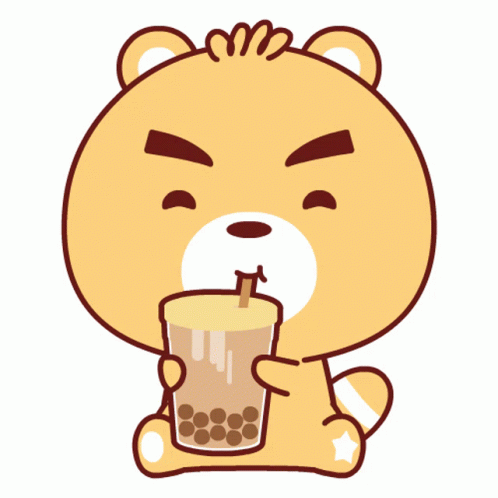 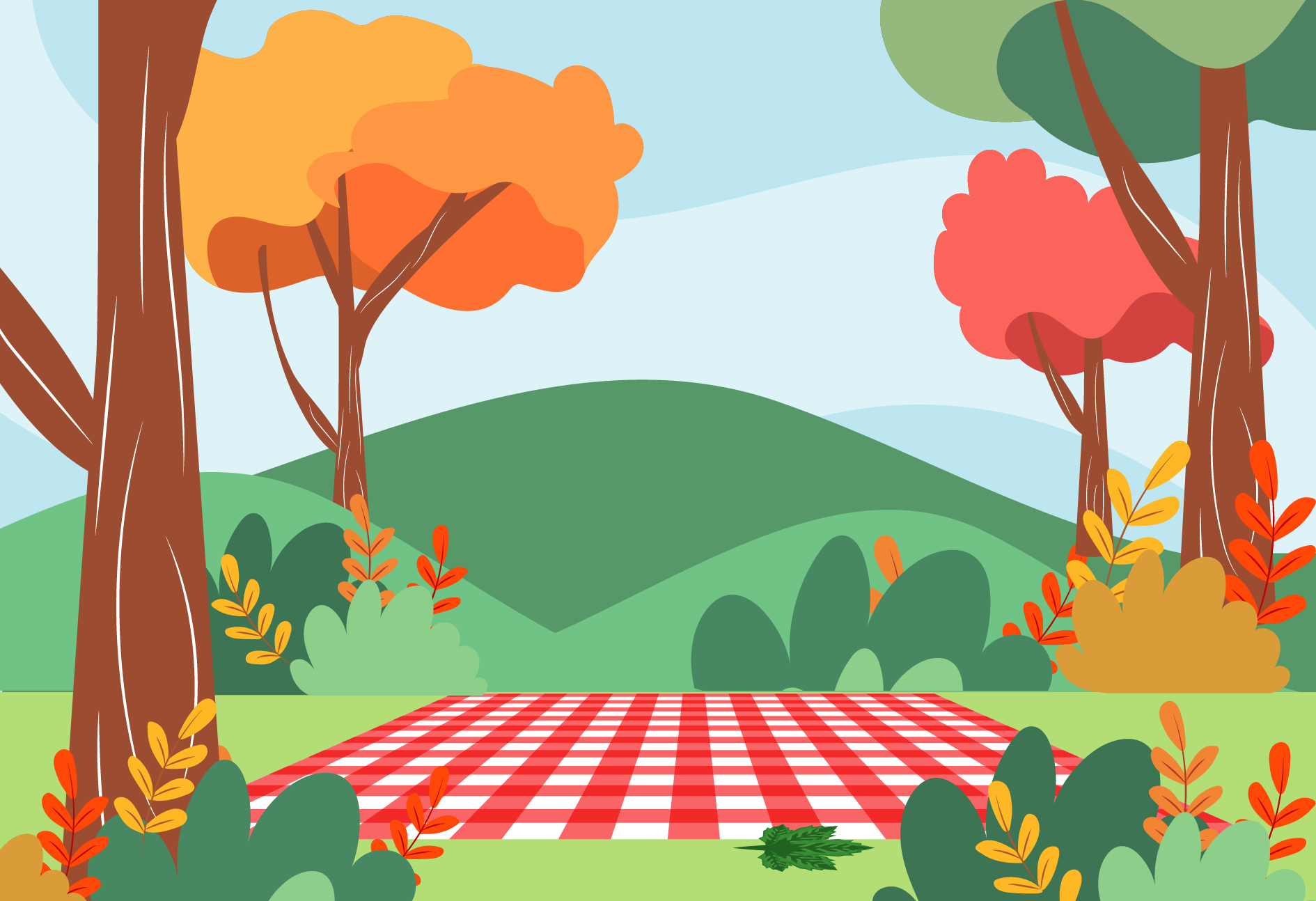 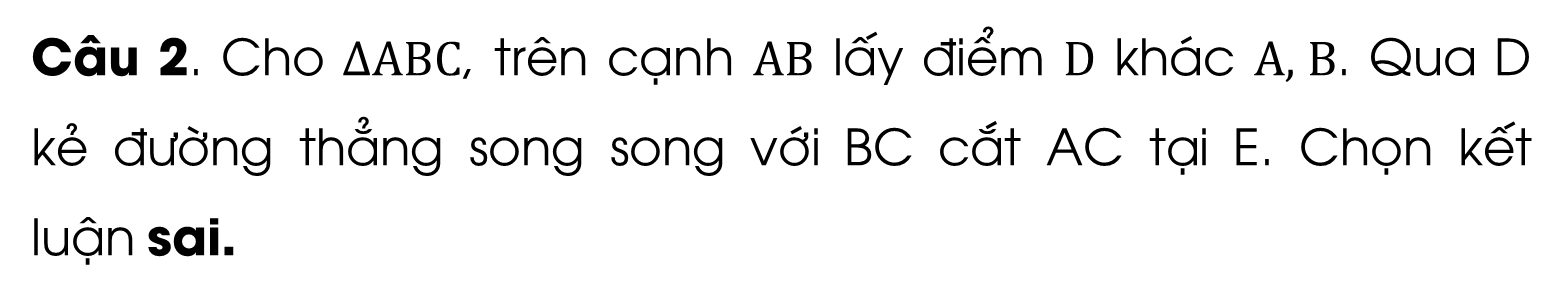 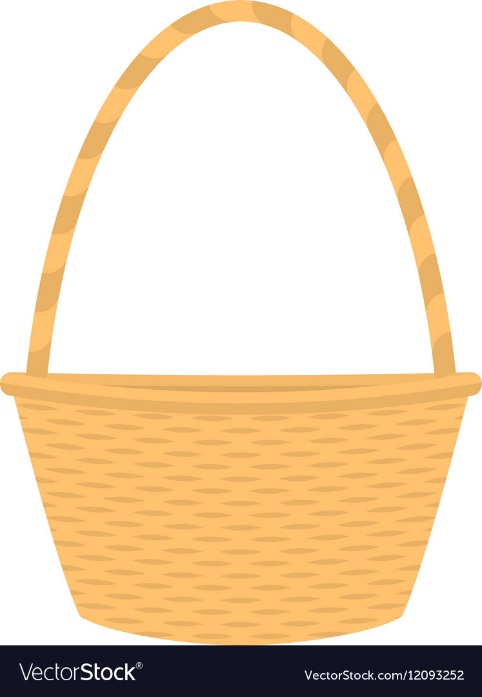 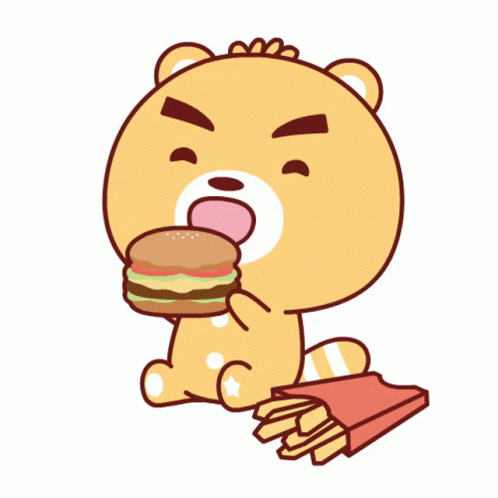 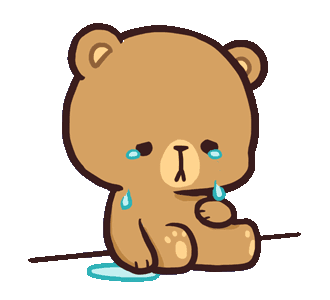 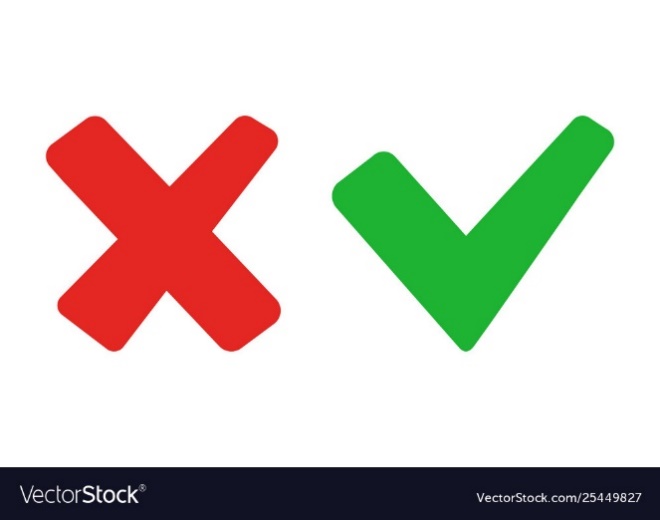 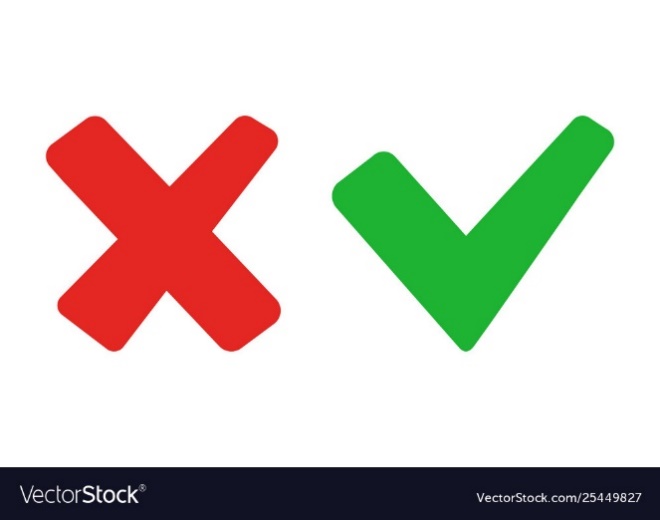 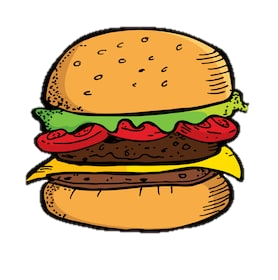 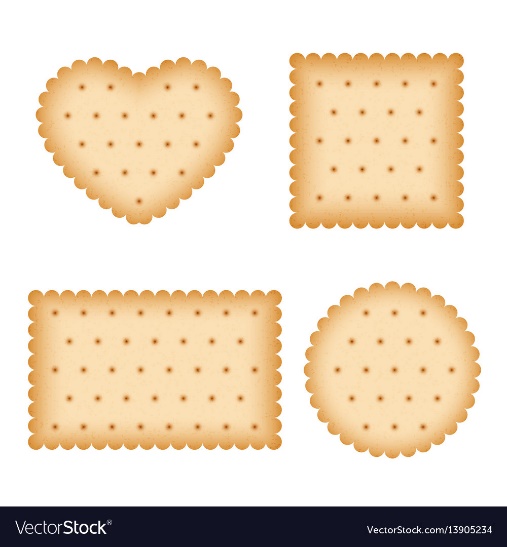 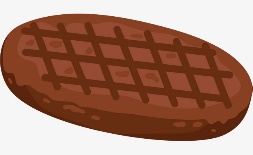 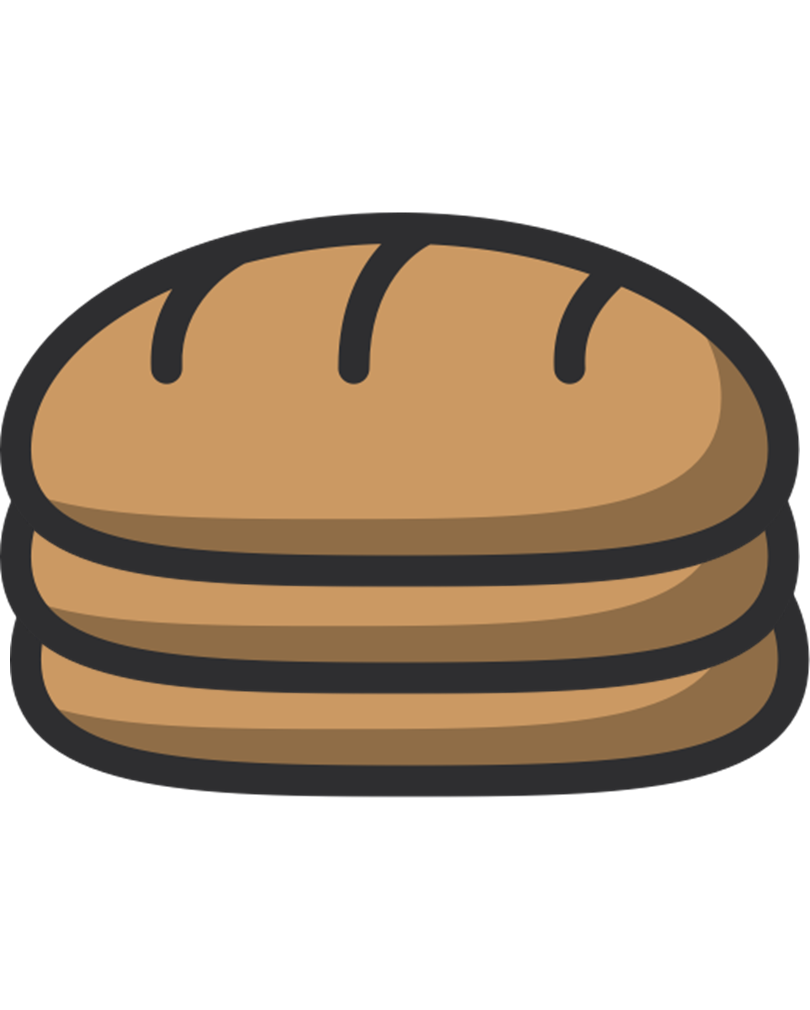 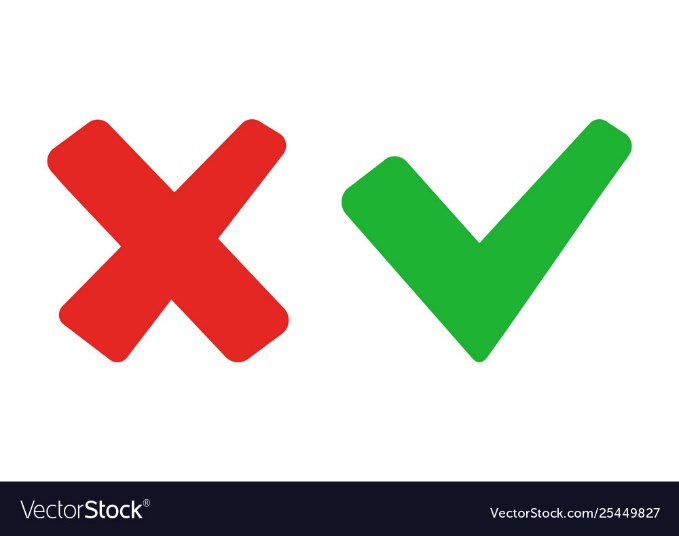 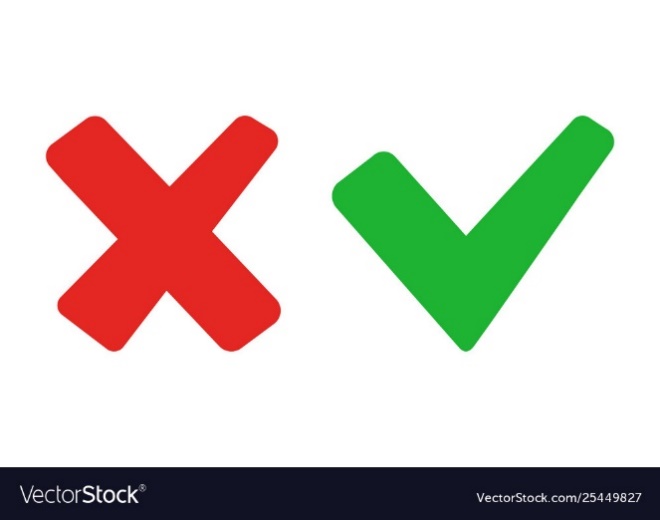 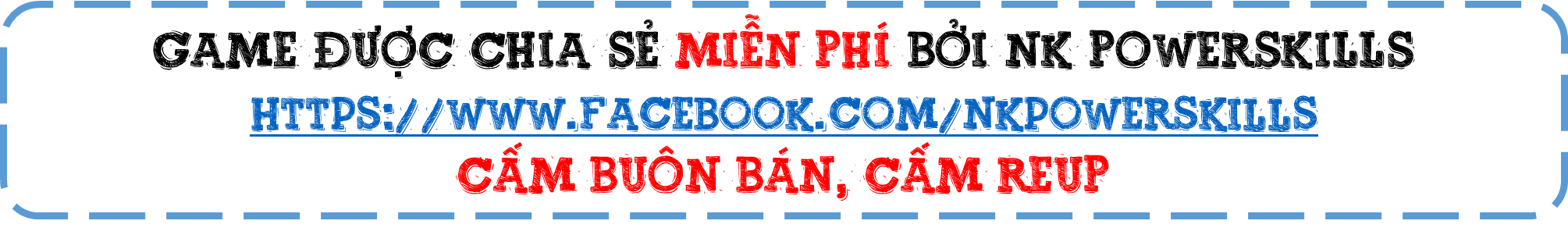 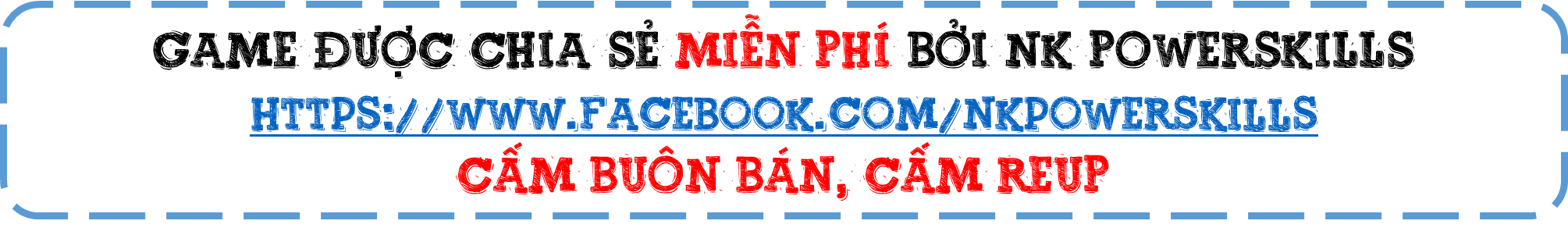 [Speaker Notes: Tích trực tiếp vào ô đáp án]
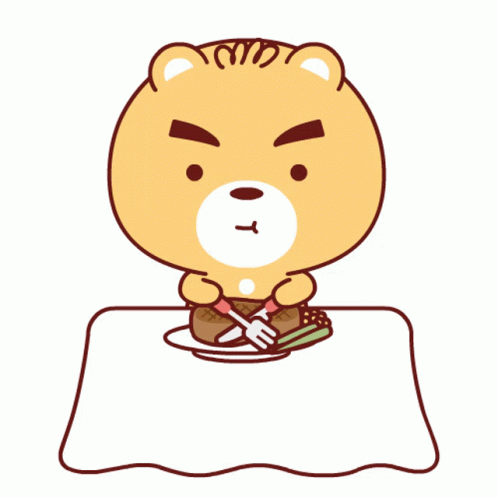 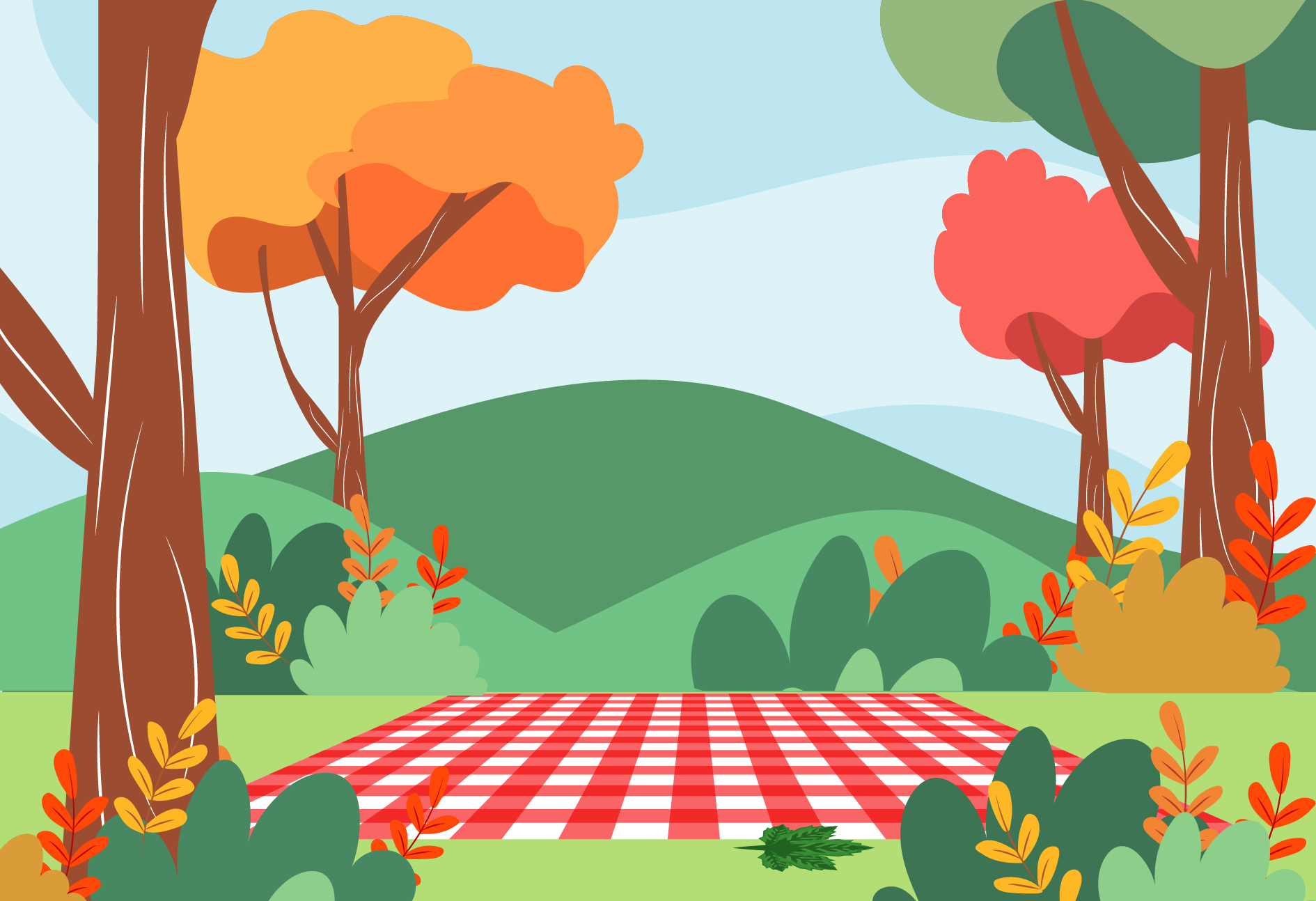 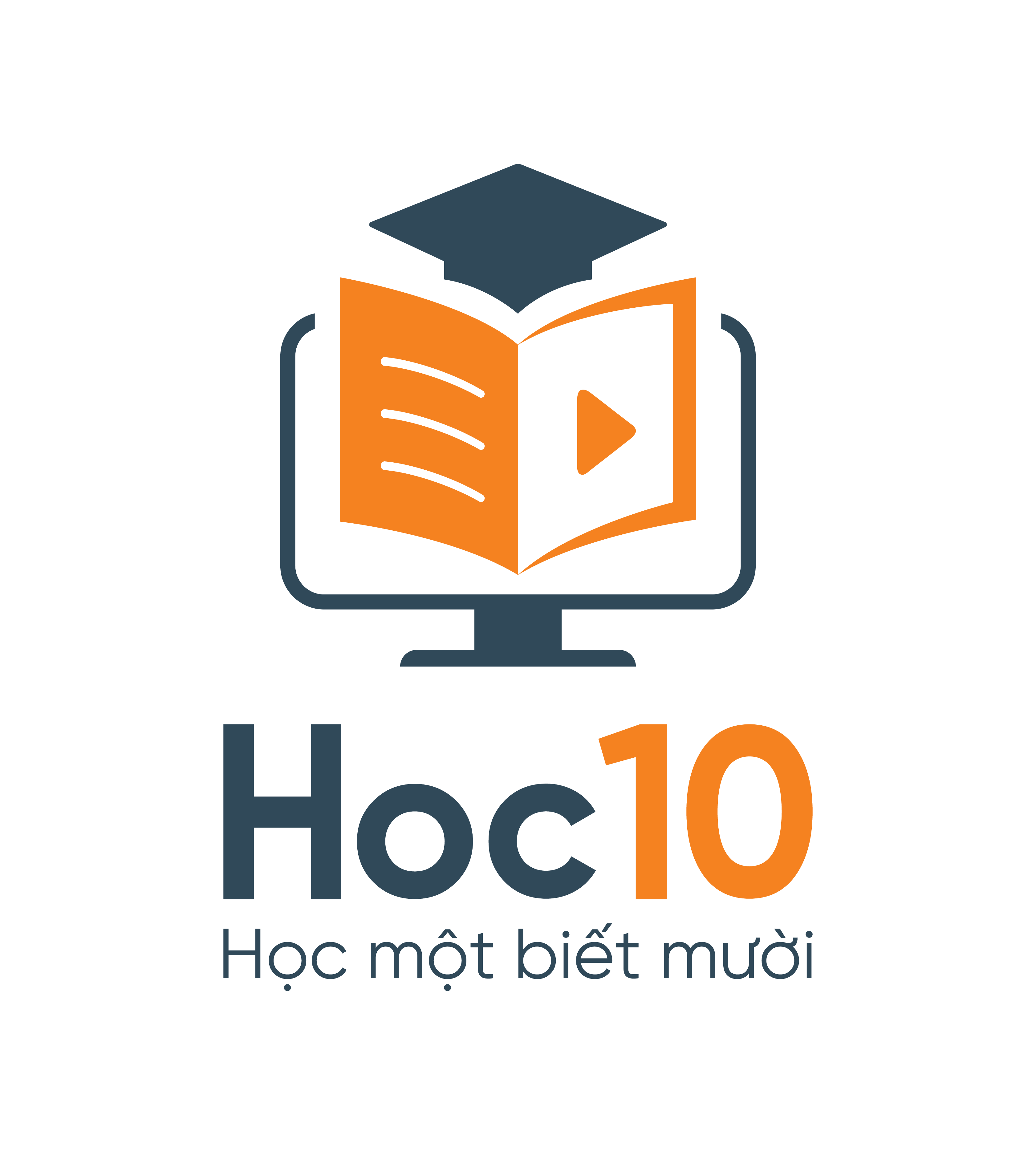 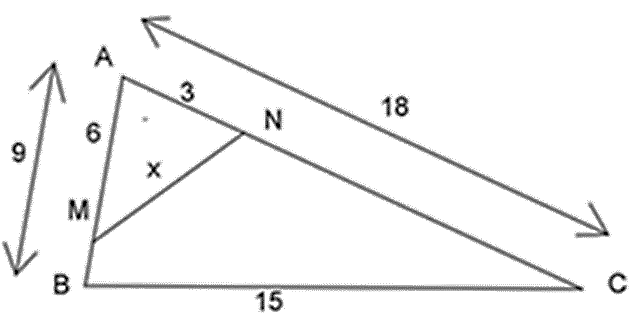 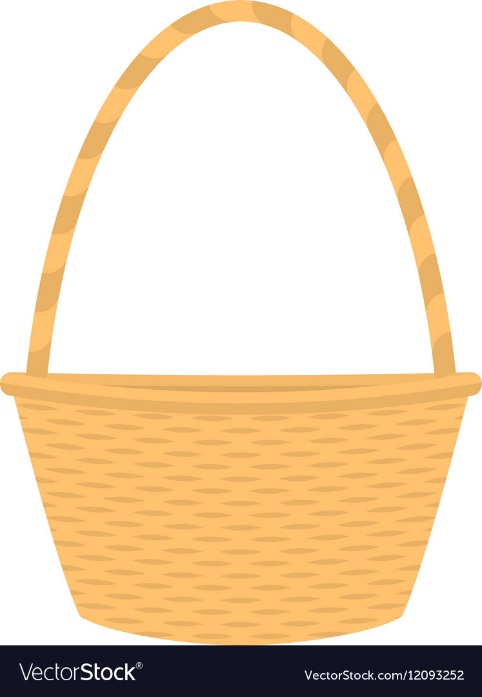 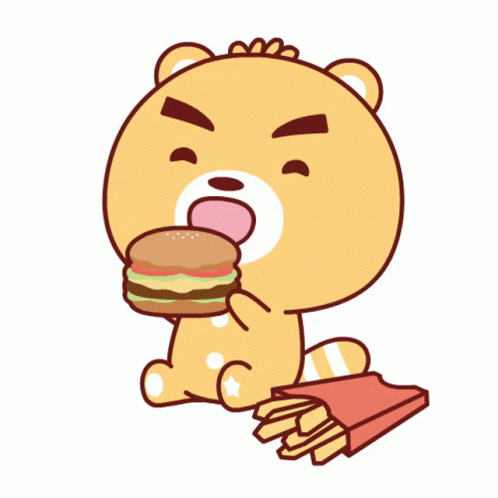 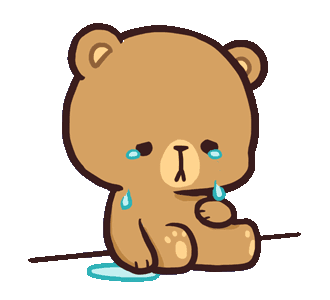 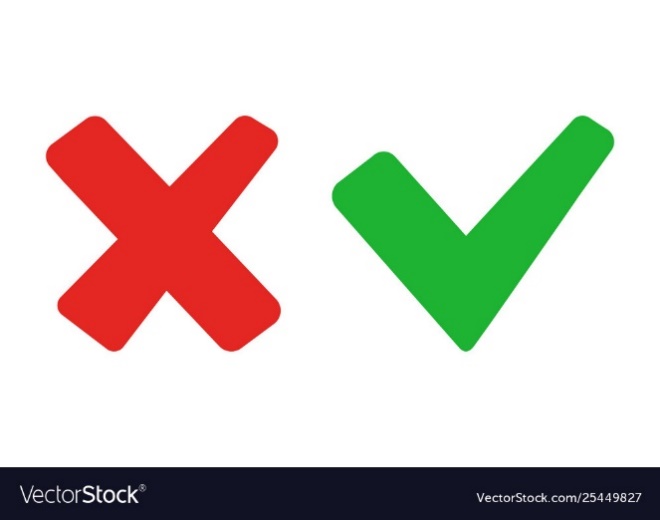 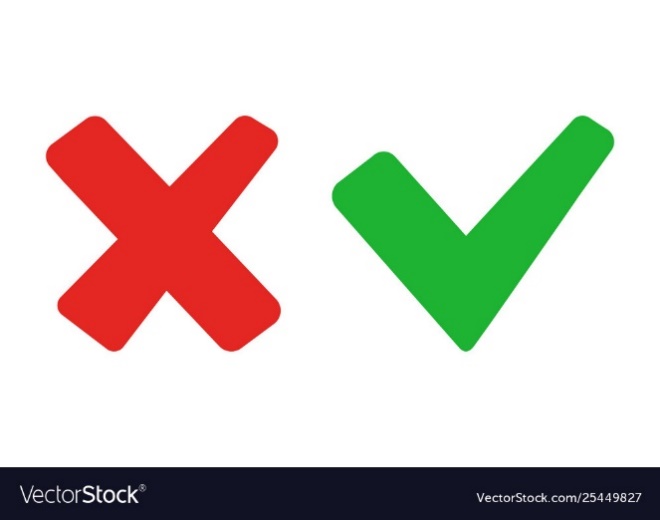 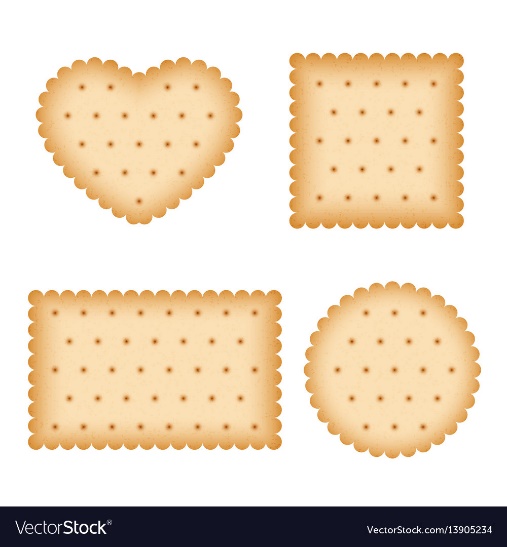 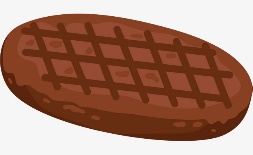 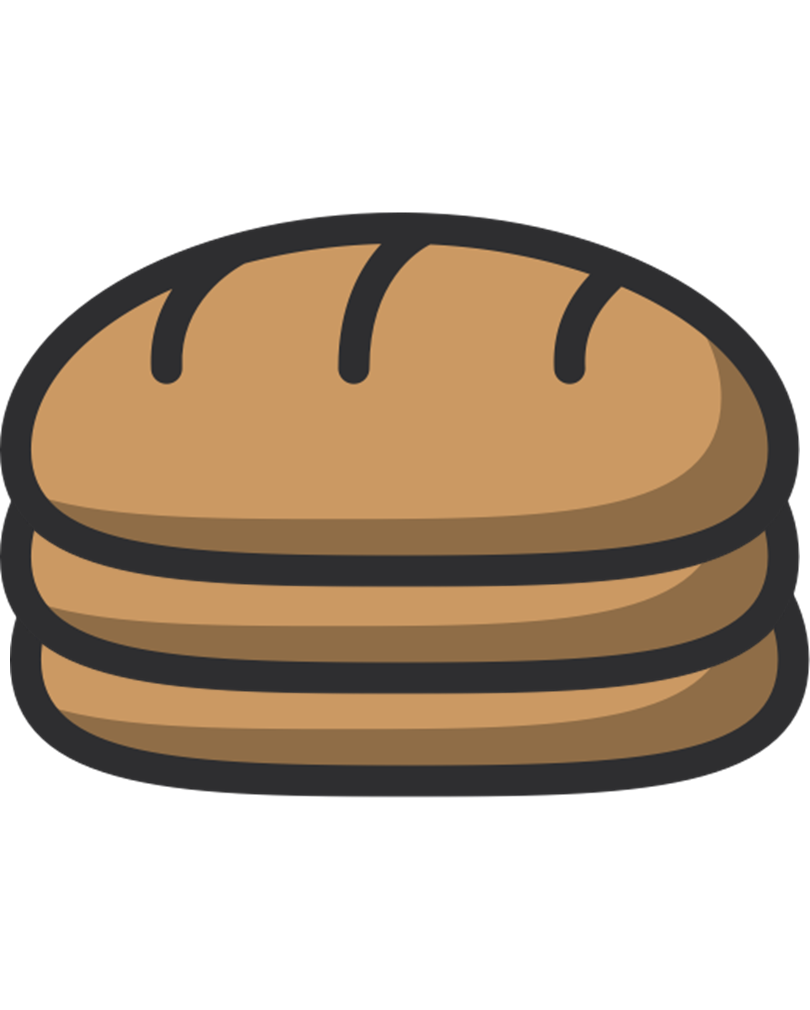 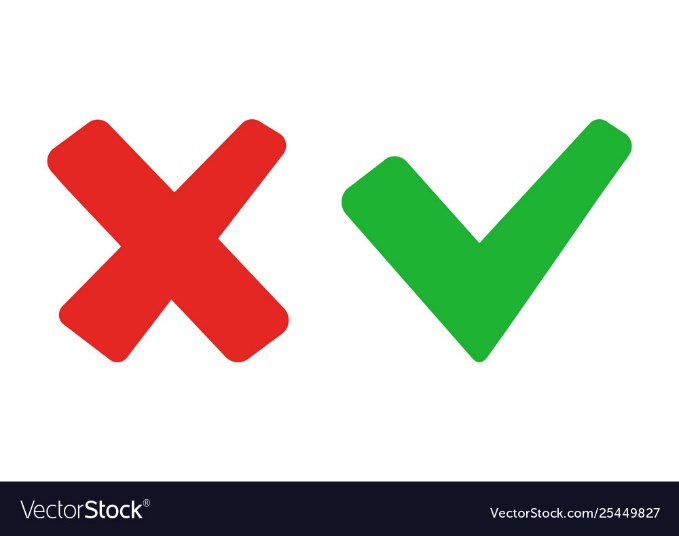 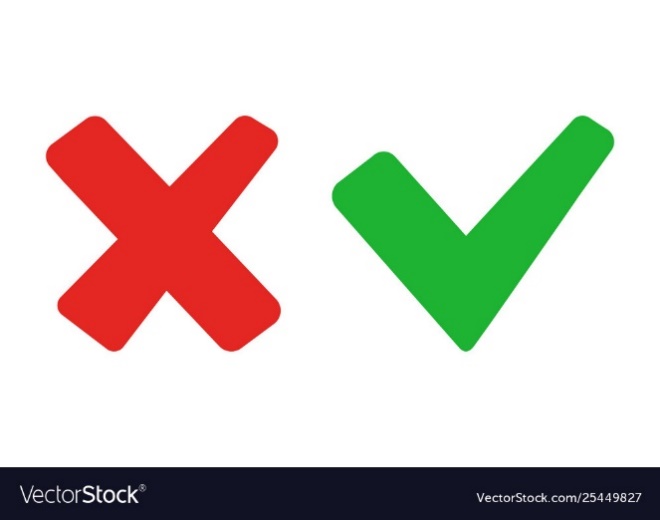 [Speaker Notes: Tích trực tiếp vào ô đáp án]
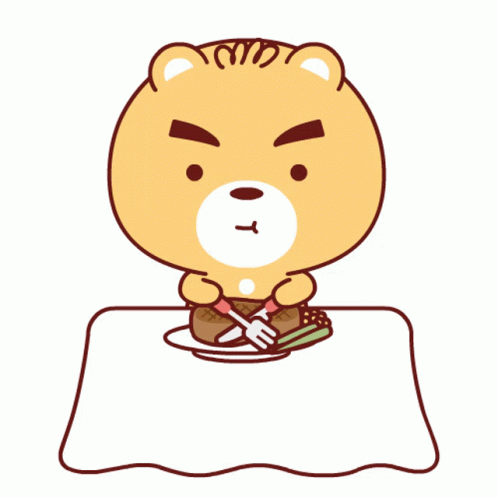 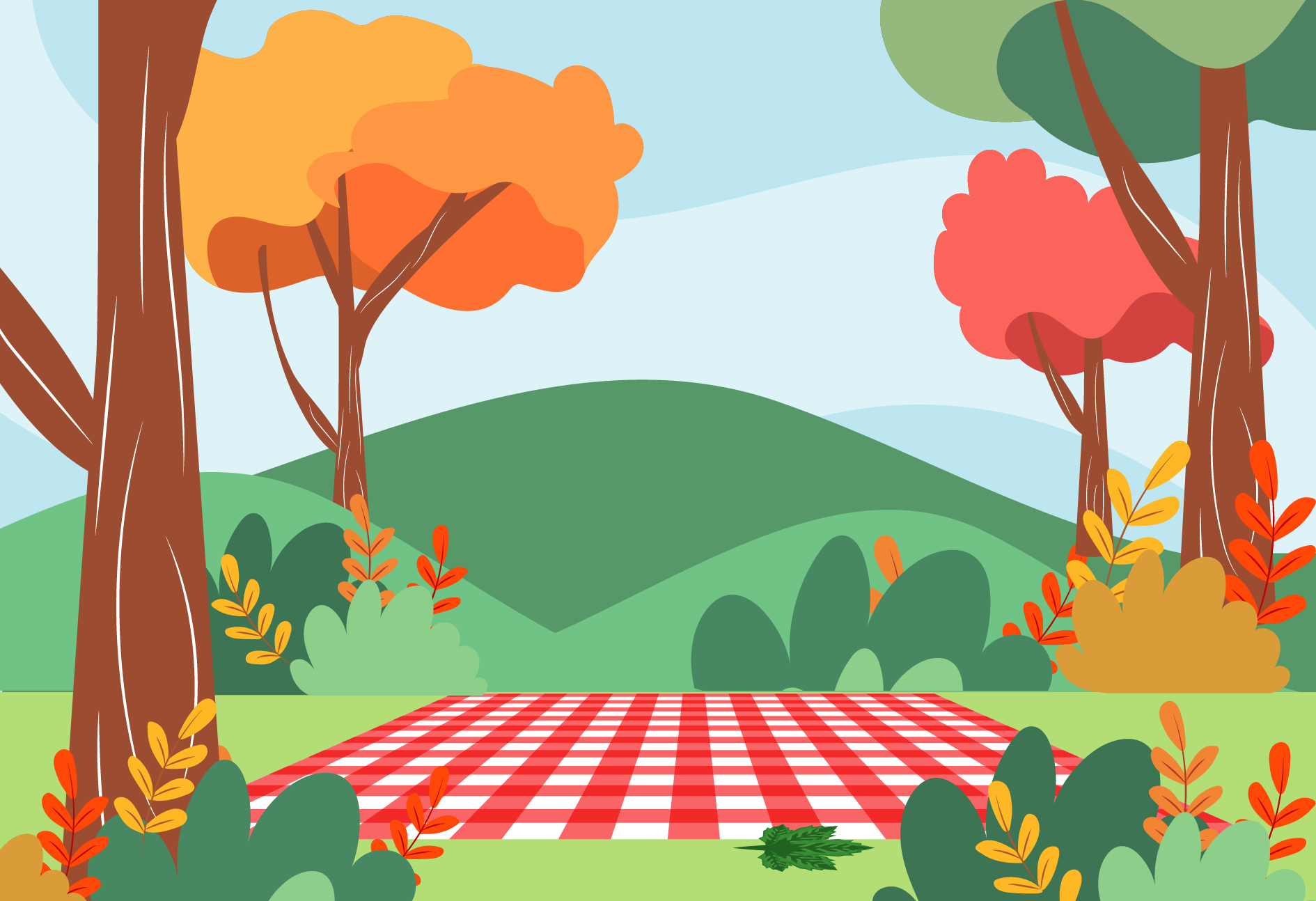 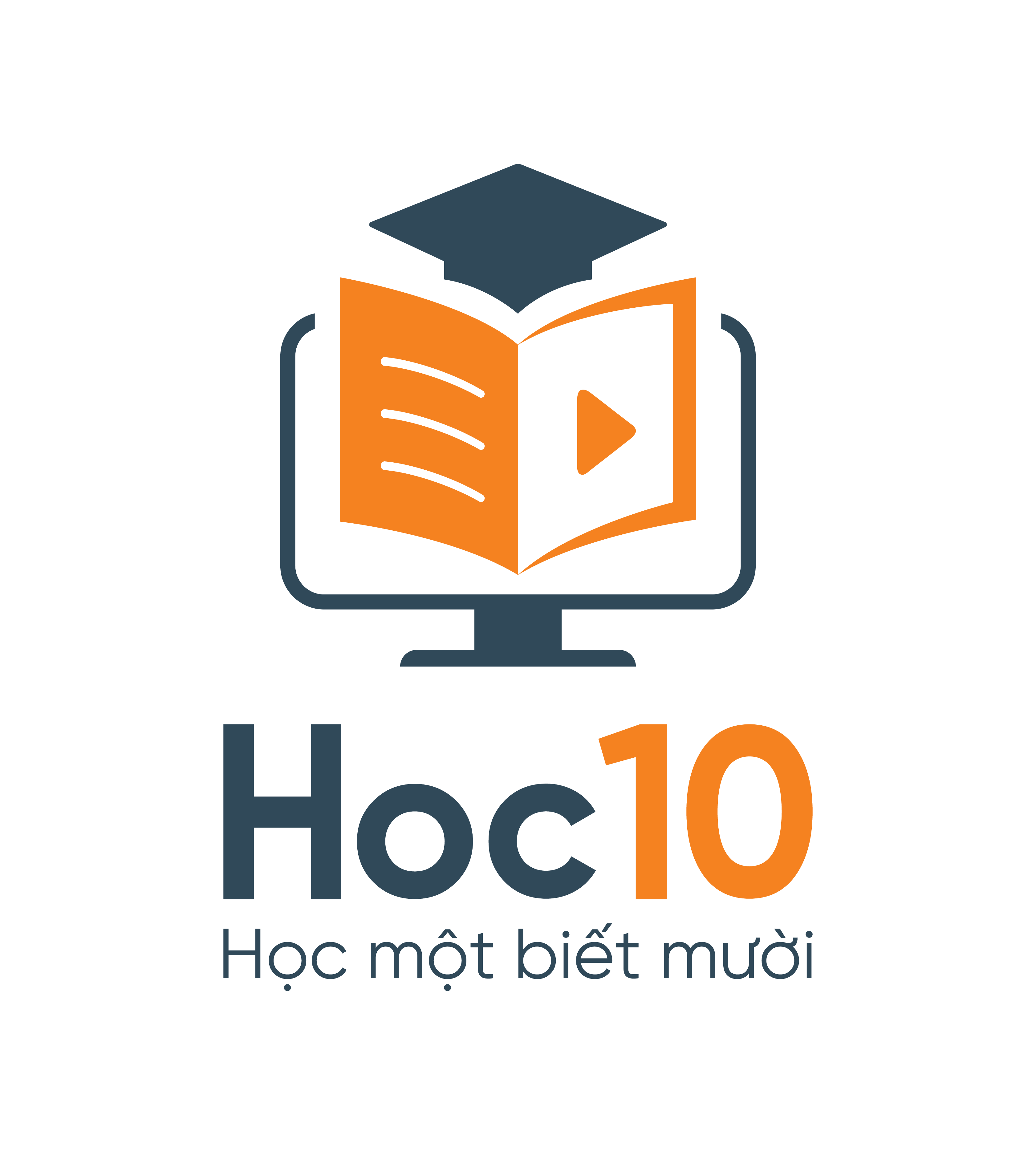 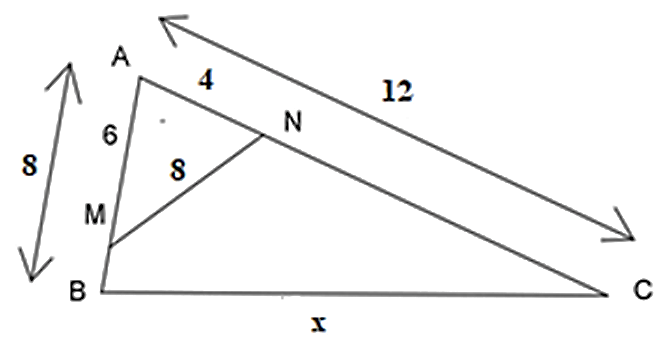 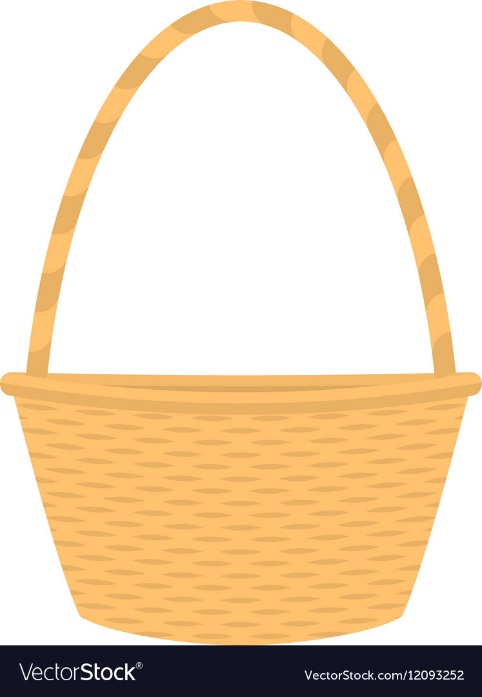 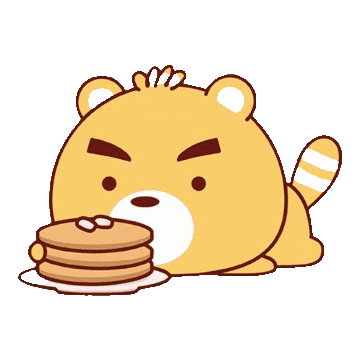 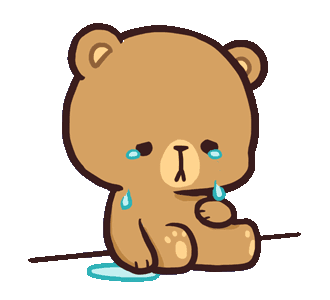 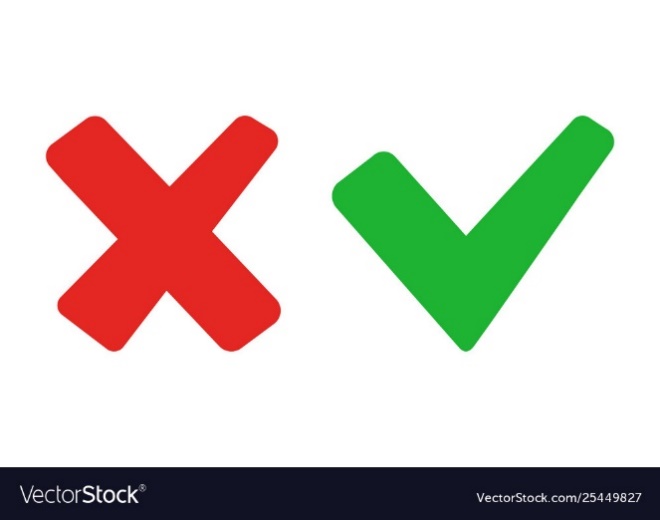 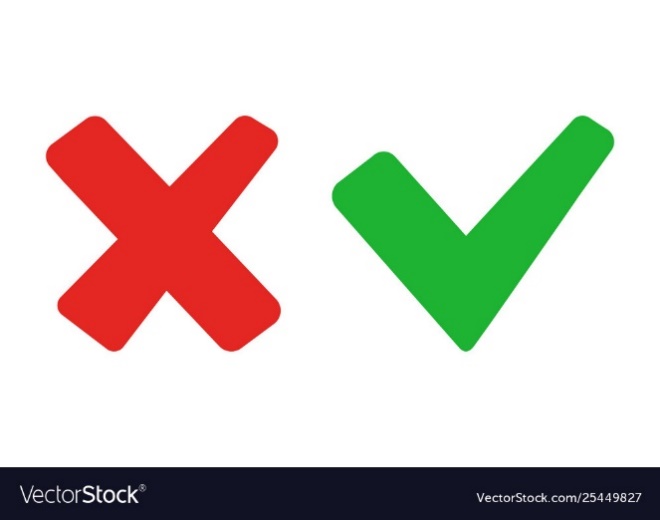 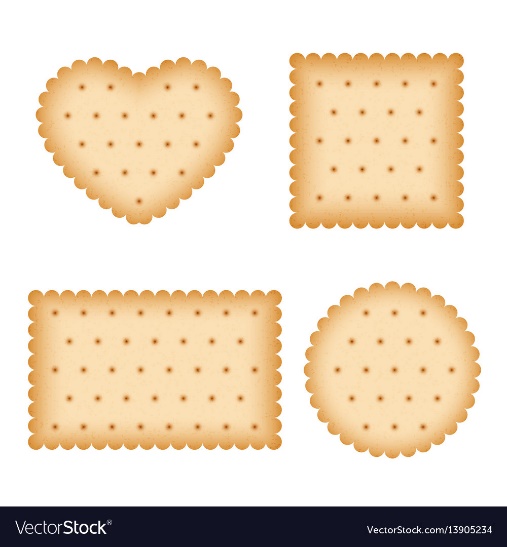 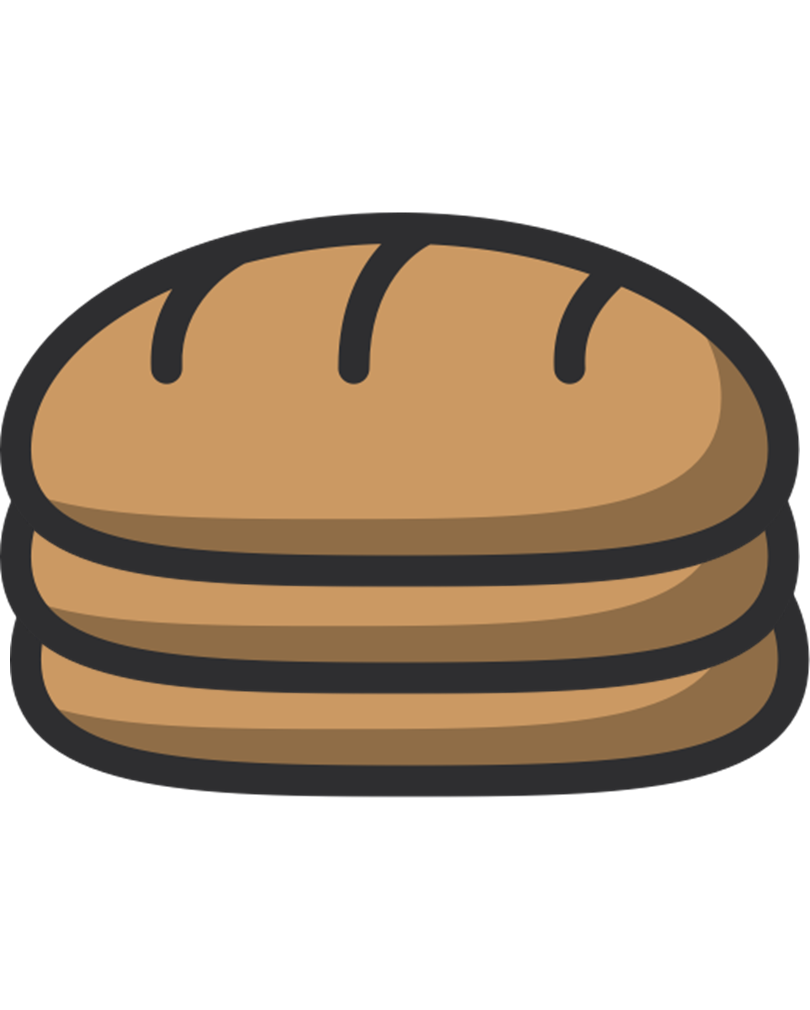 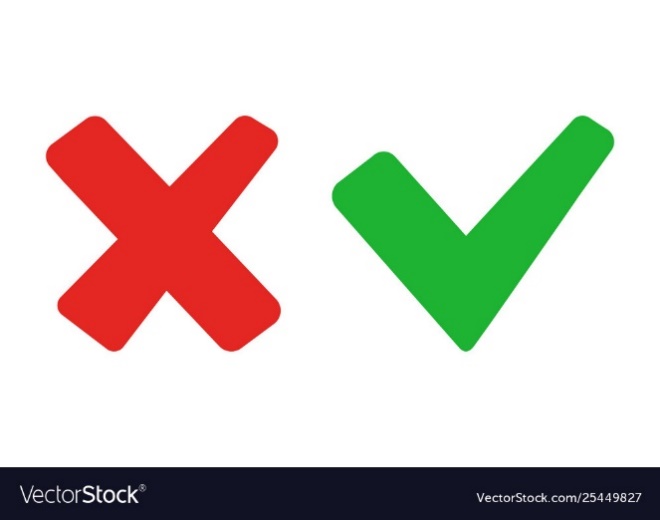 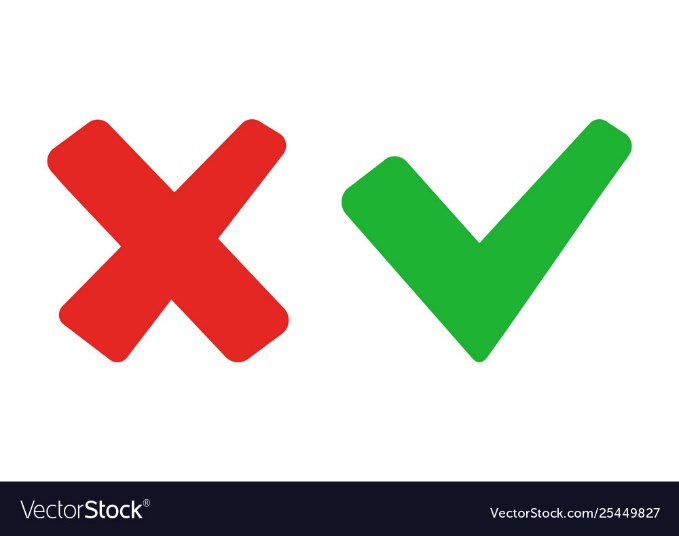 [Speaker Notes: Tích trực tiếp vào ô đáp án]
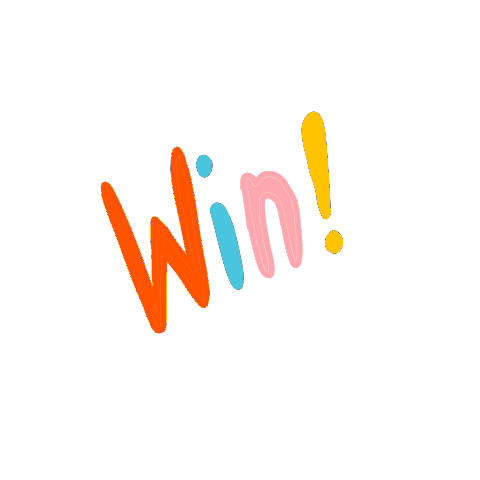 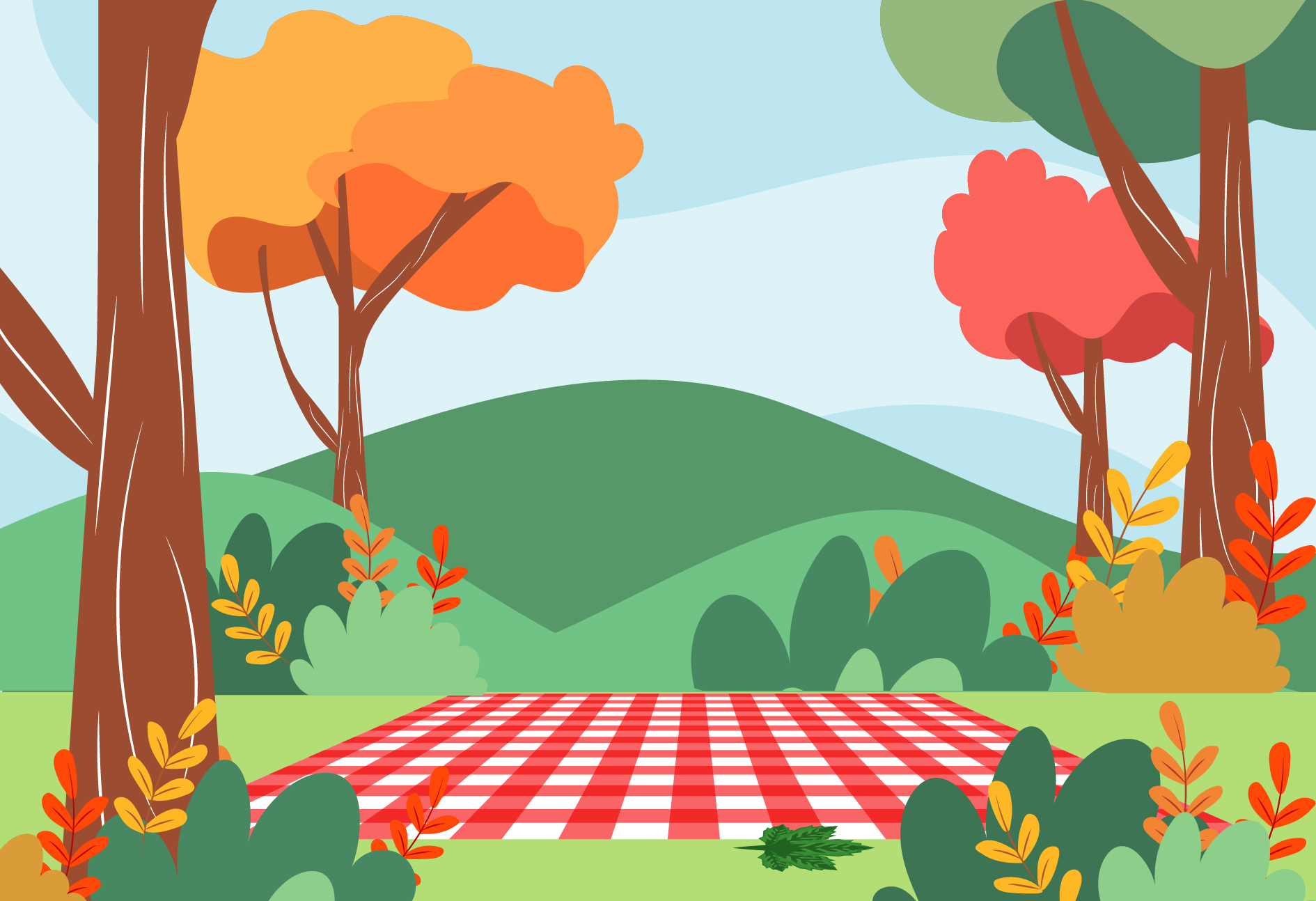 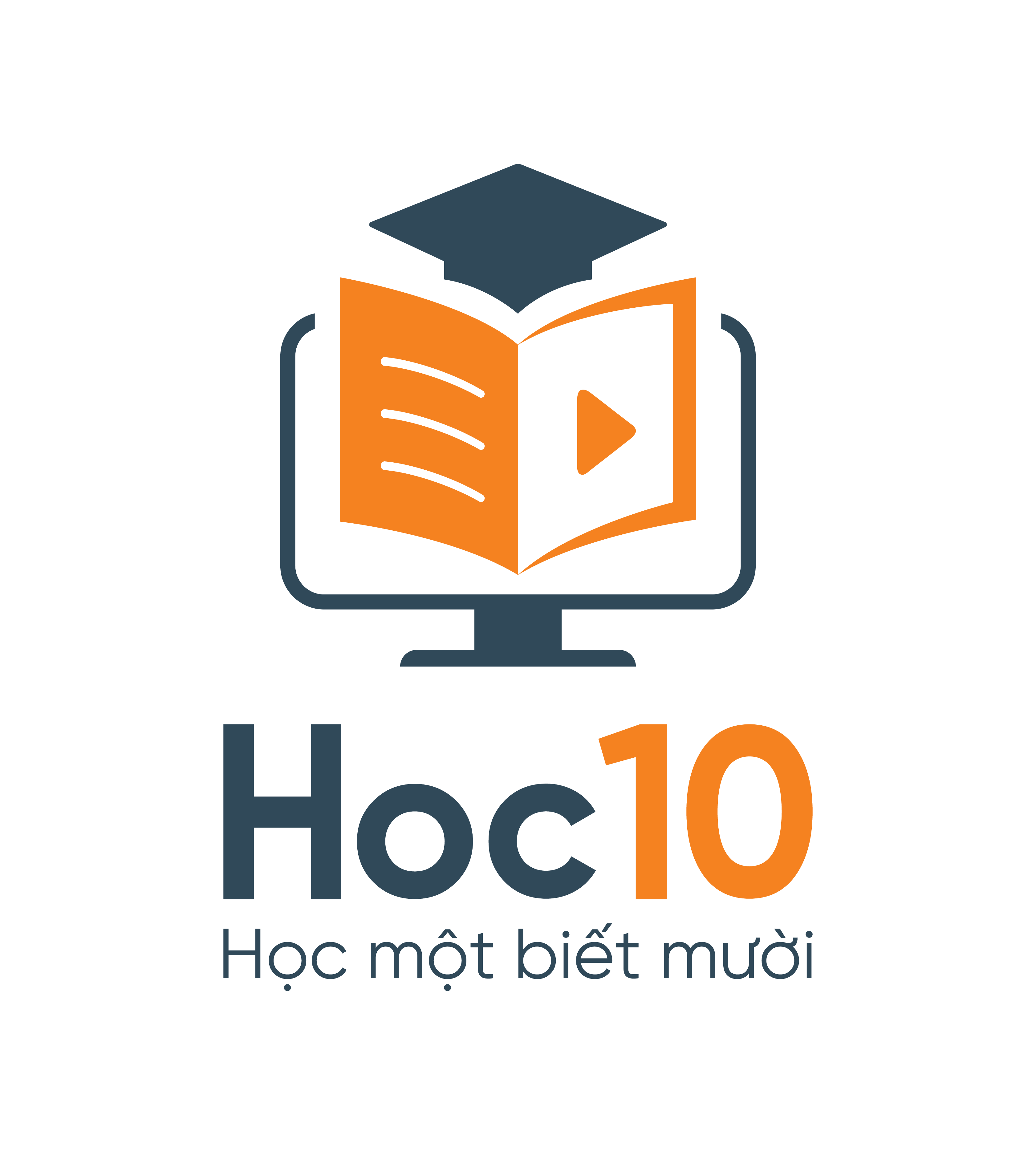 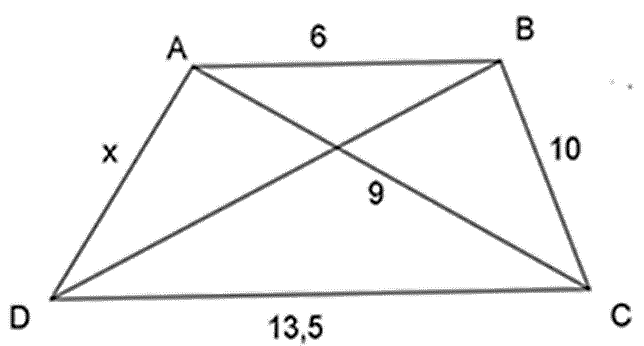 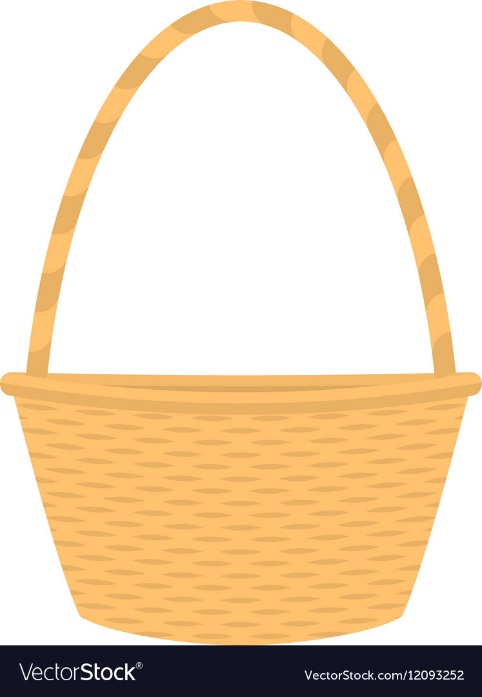 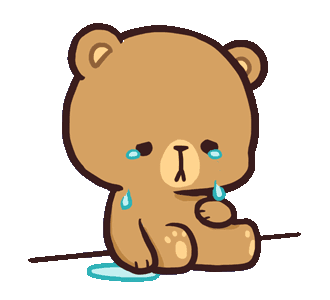 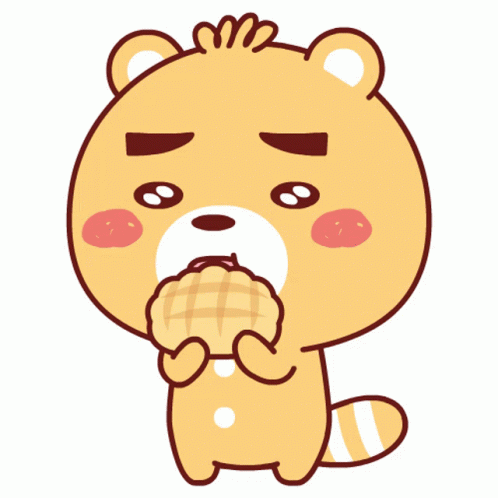 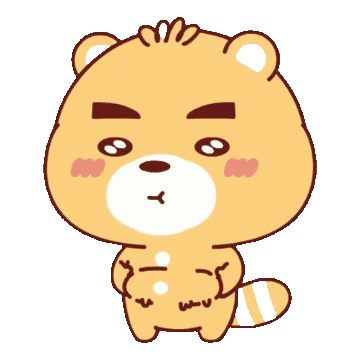 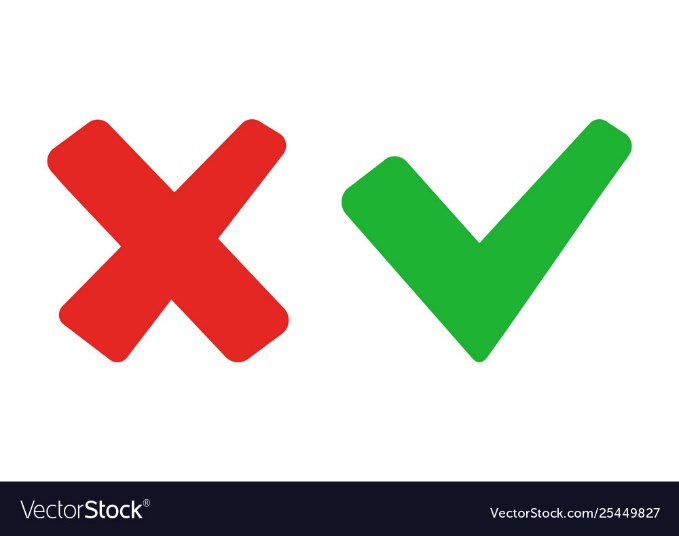 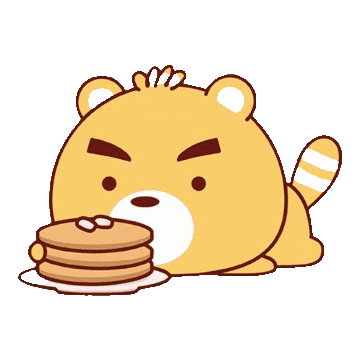 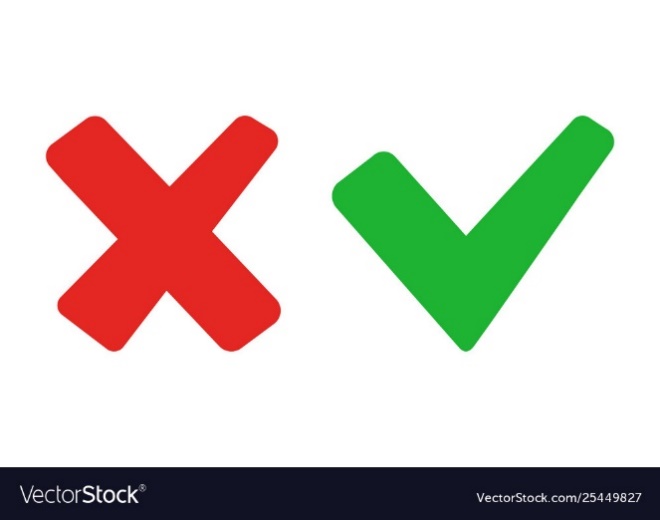 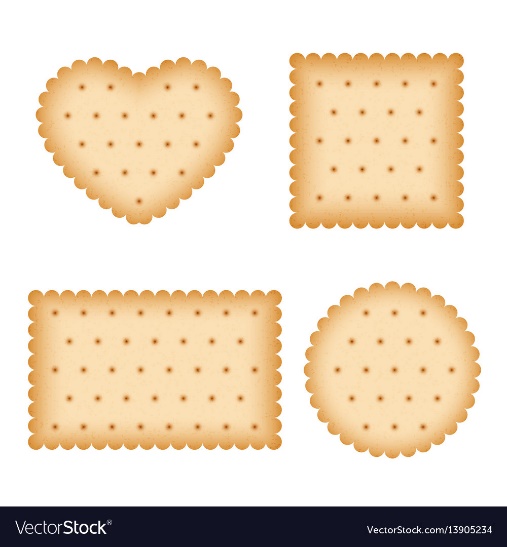 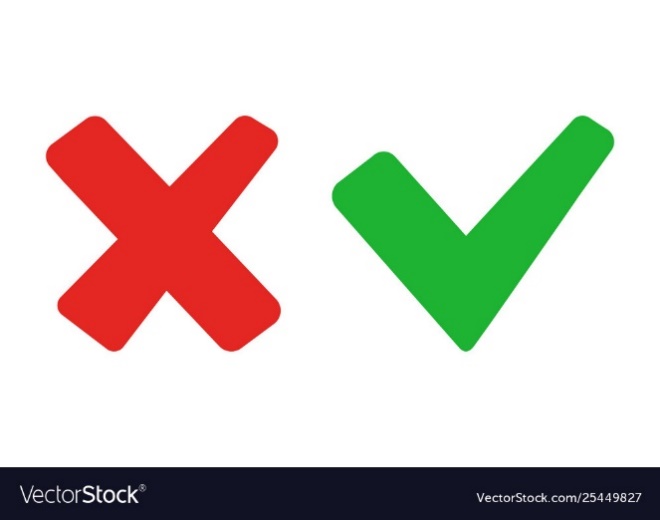 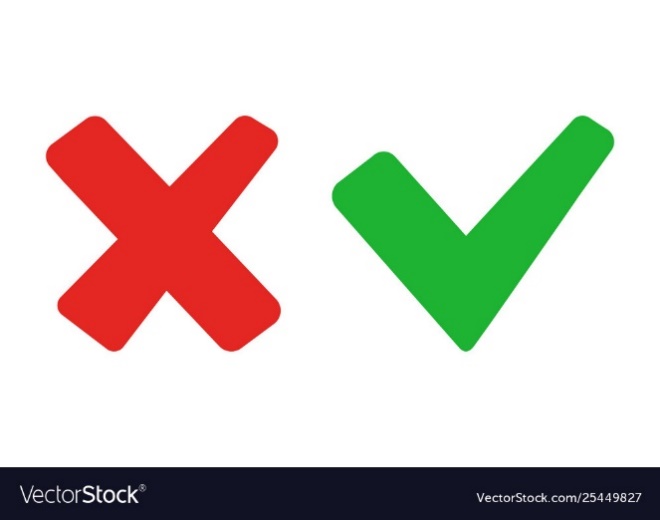 [Speaker Notes: Tích trực tiếp vào ô đáp án]